Сельское поселение Казанчинский сельсовет 
Аскинского района Республики Башкортостан
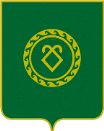 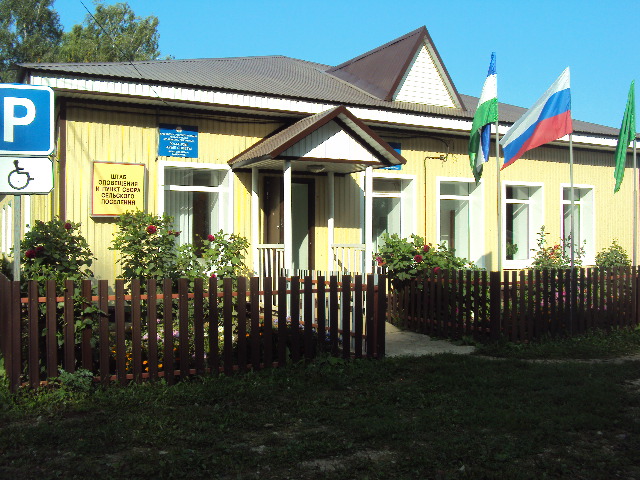 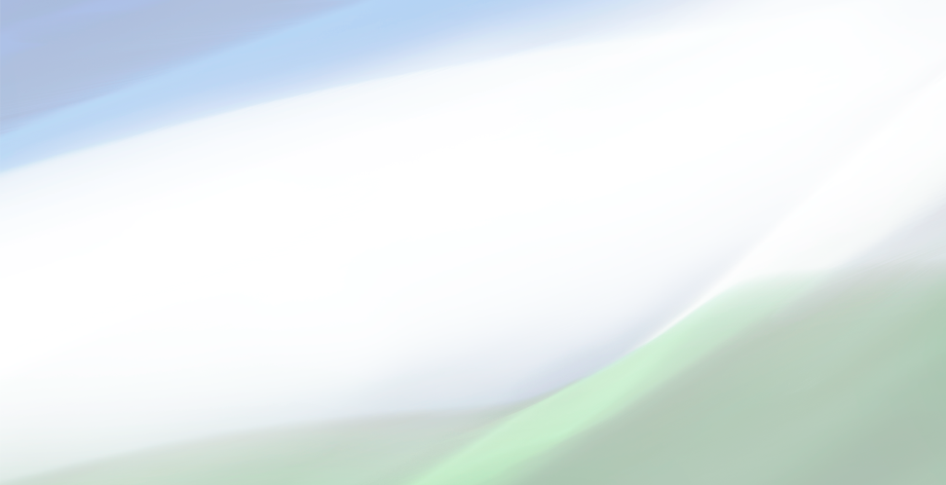 село Старые Казанчи
улица ПОЛЕВАЯ
ППМИ-2021 «Текущий ремонт улицы Полевая с.Старые Казанчи»
Наше село с высоты птичьего полета
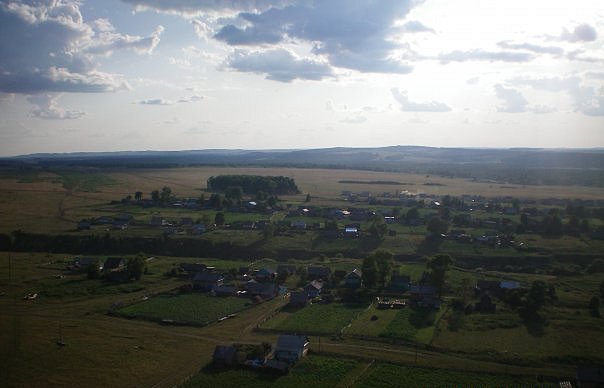 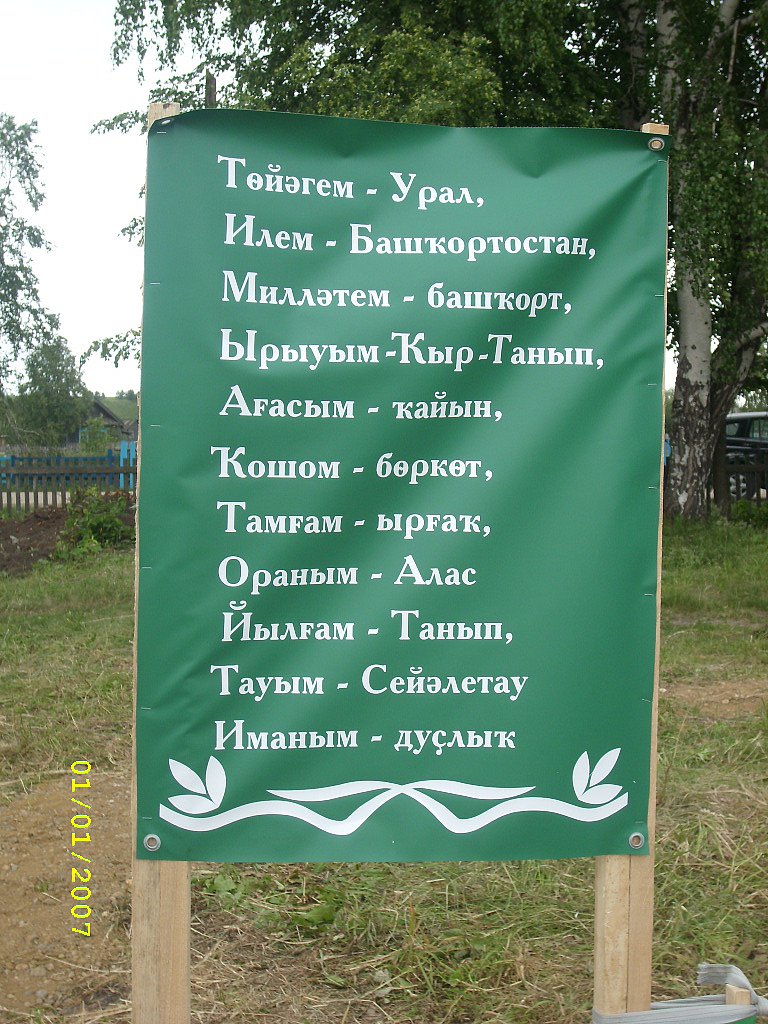 2
Красота природы нашего села
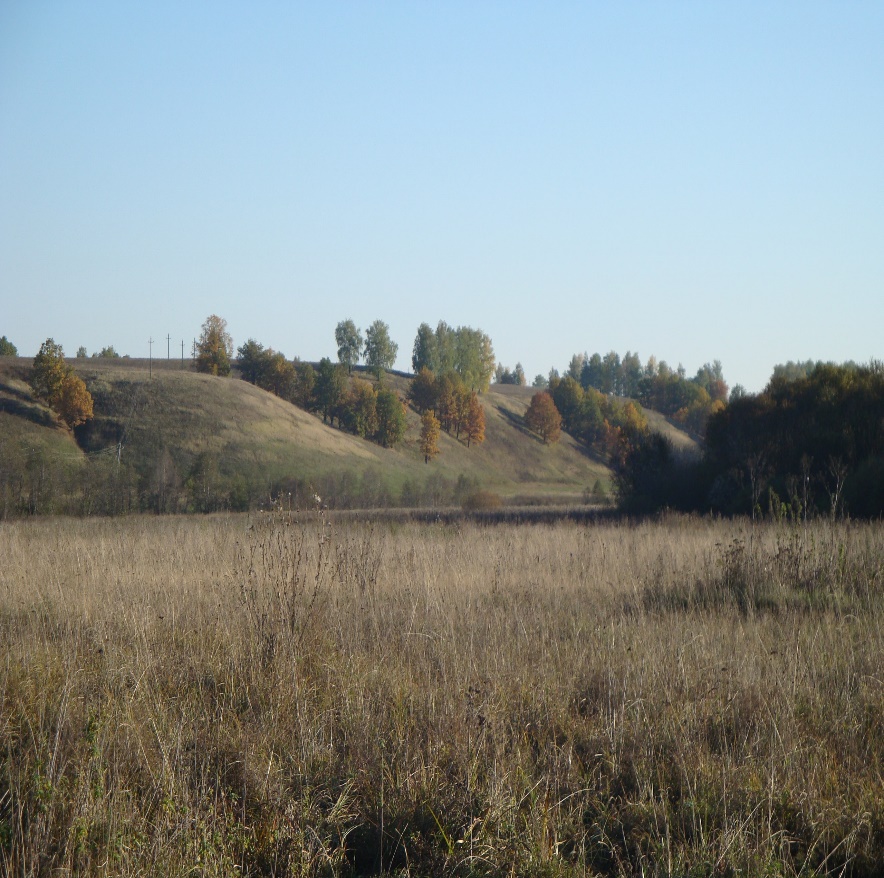 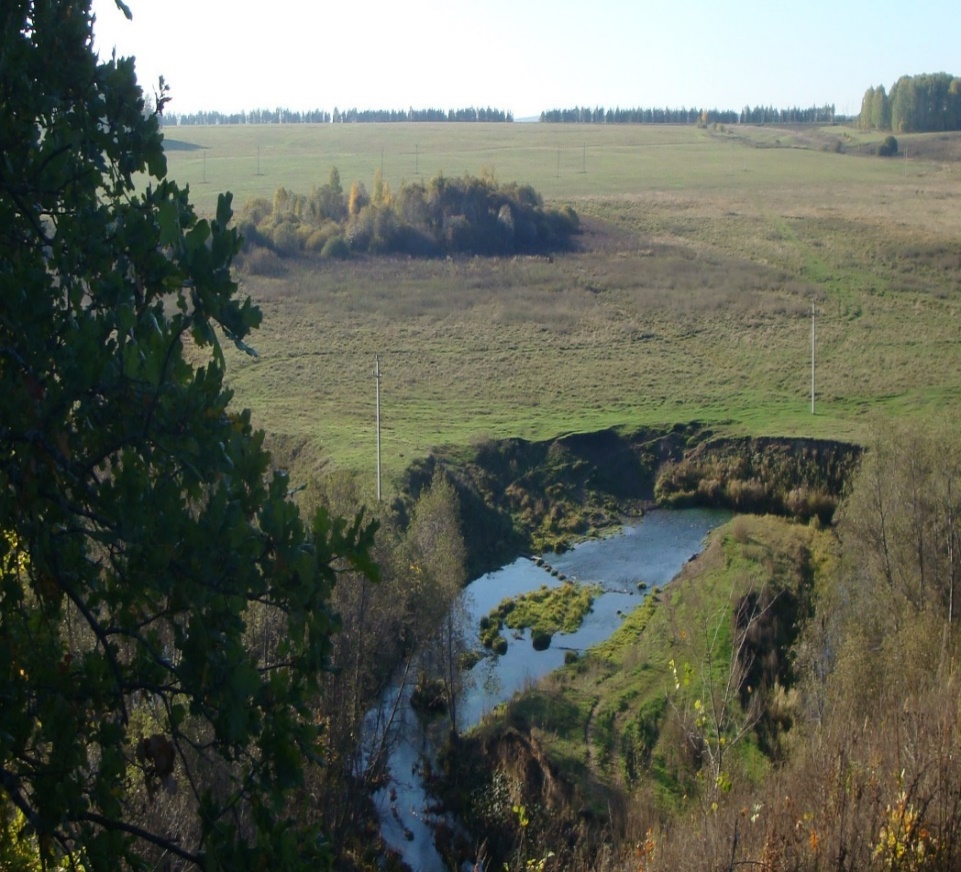 3
Красота природы нашего села
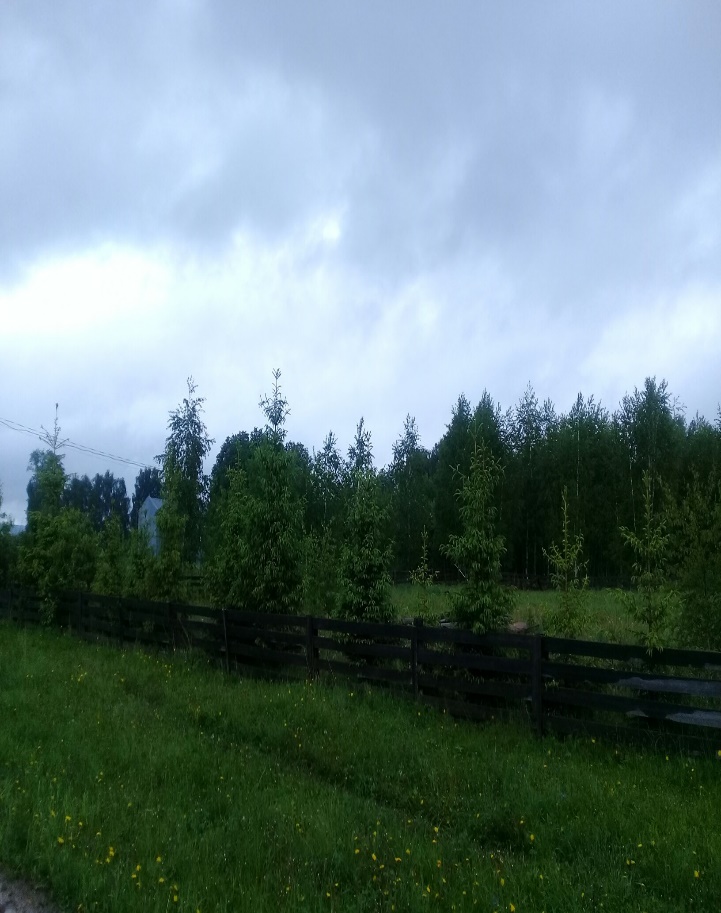 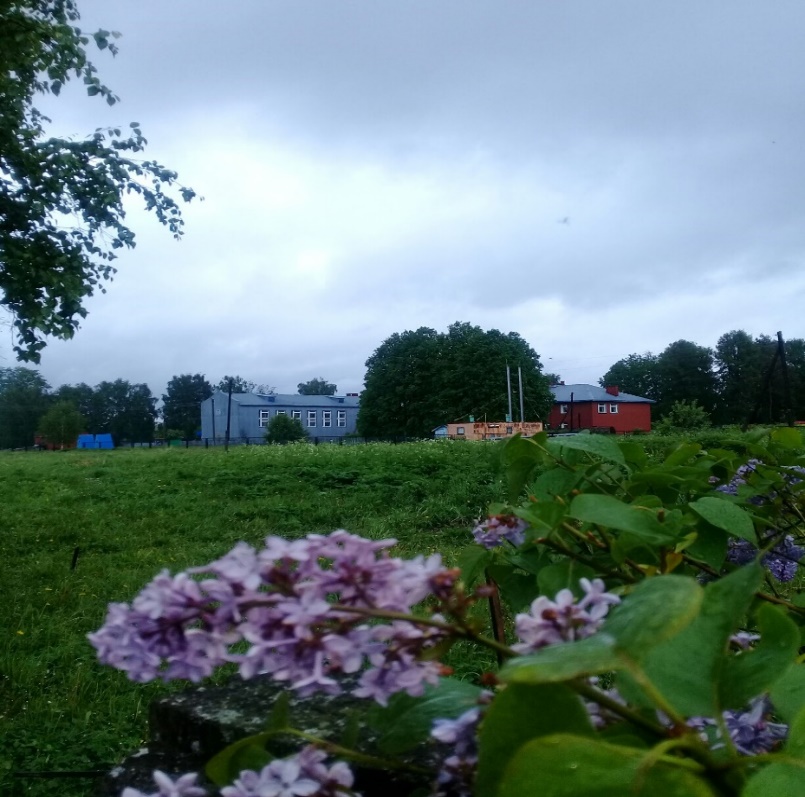 4
Социальные объекты
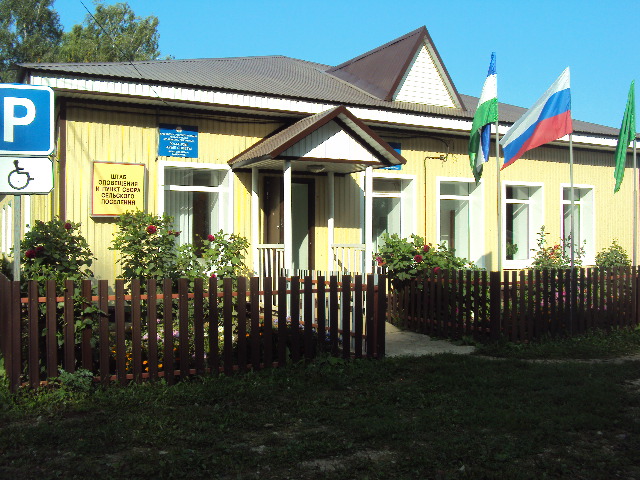 5
Социальные объекты
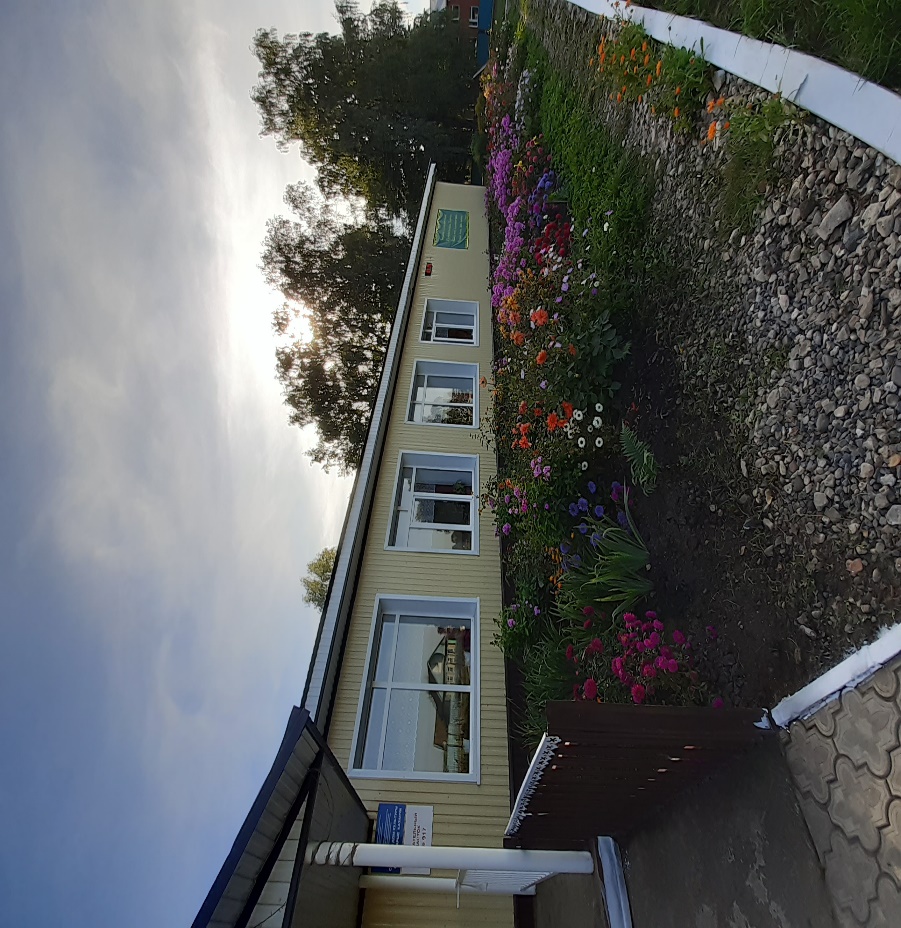 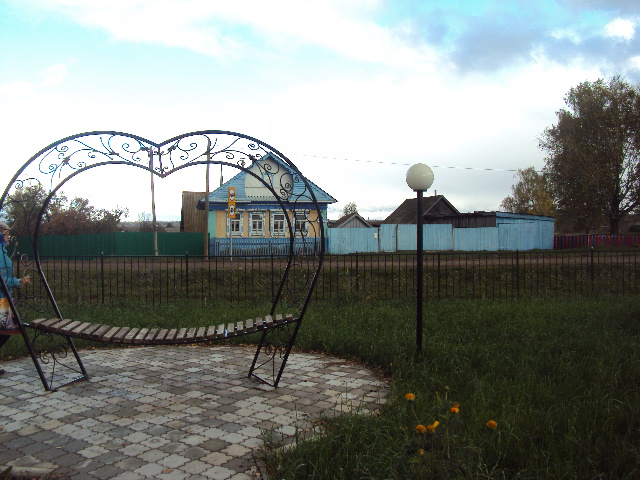 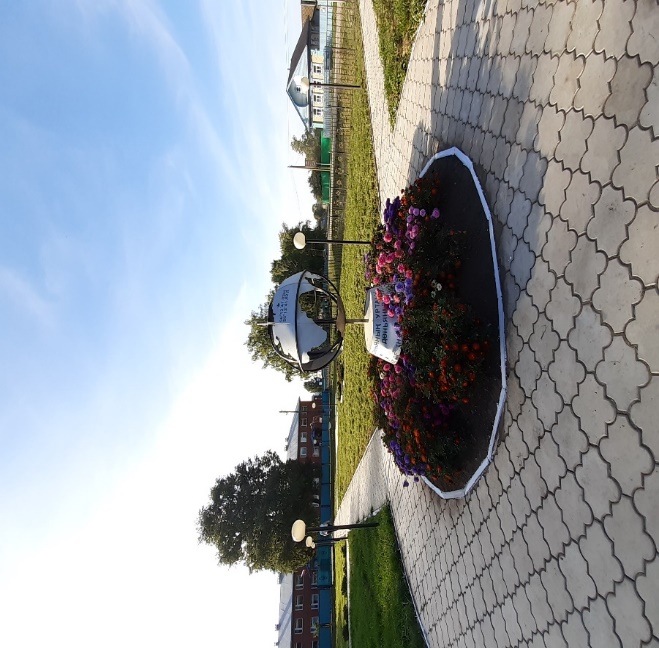 6
Мечеть «Нурулла»
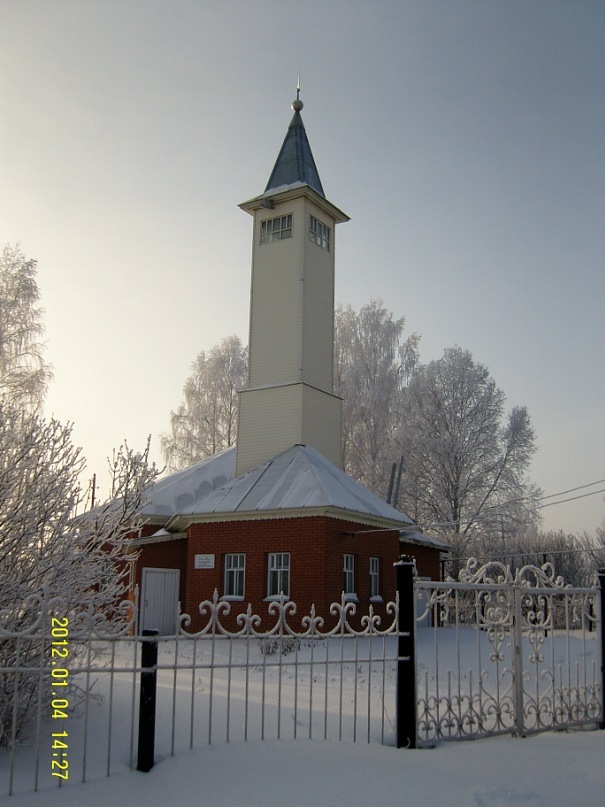 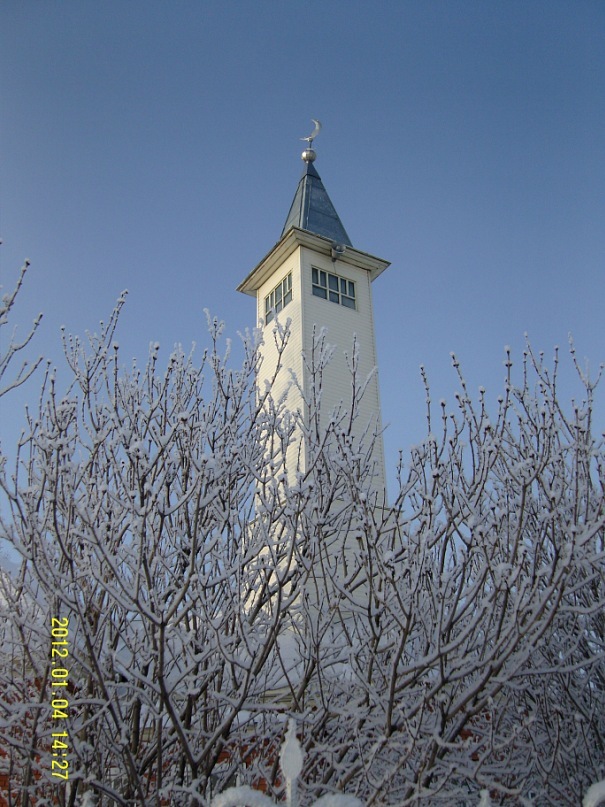 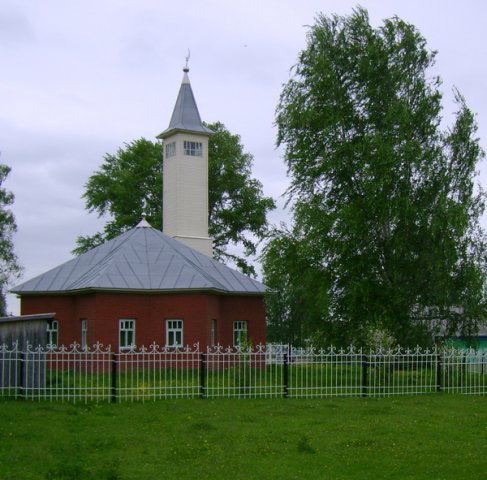 7
Парк Победы с.Старые Казанчи
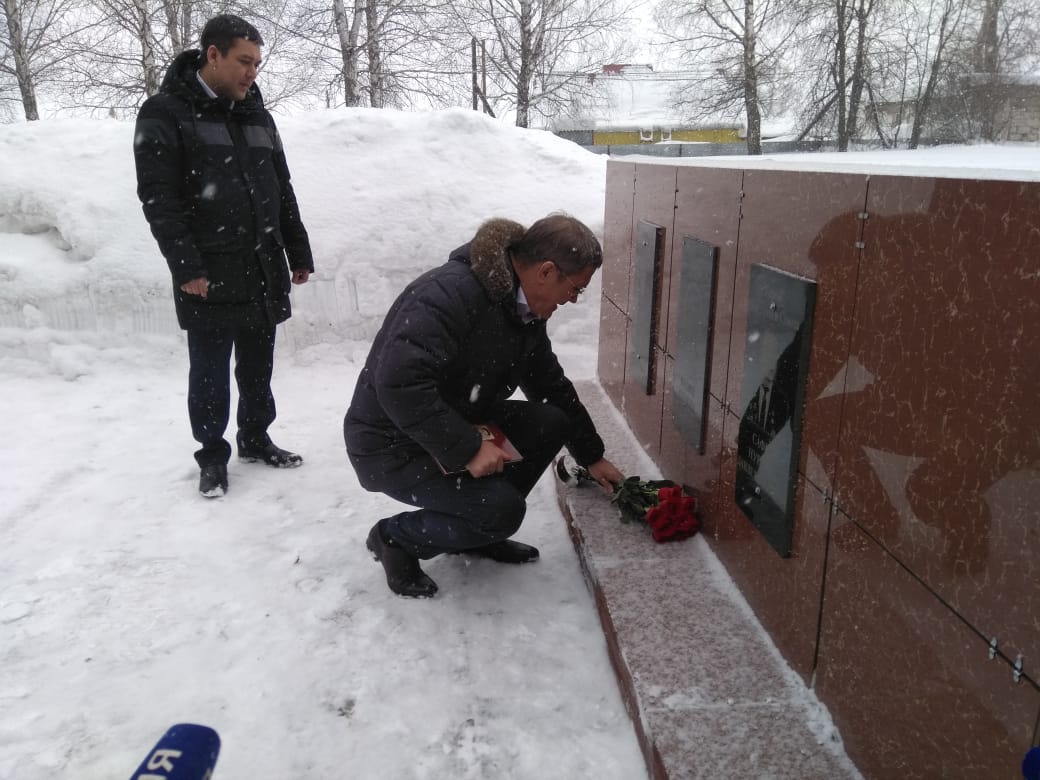 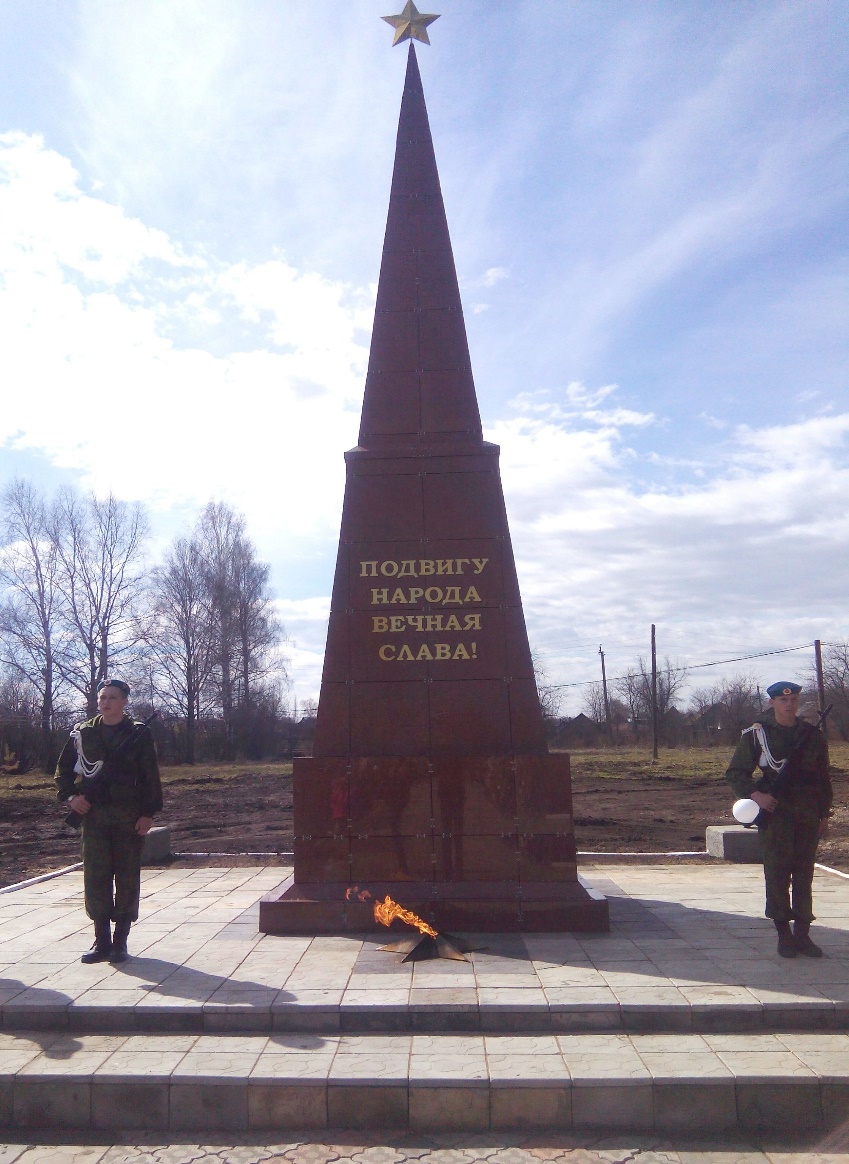 8
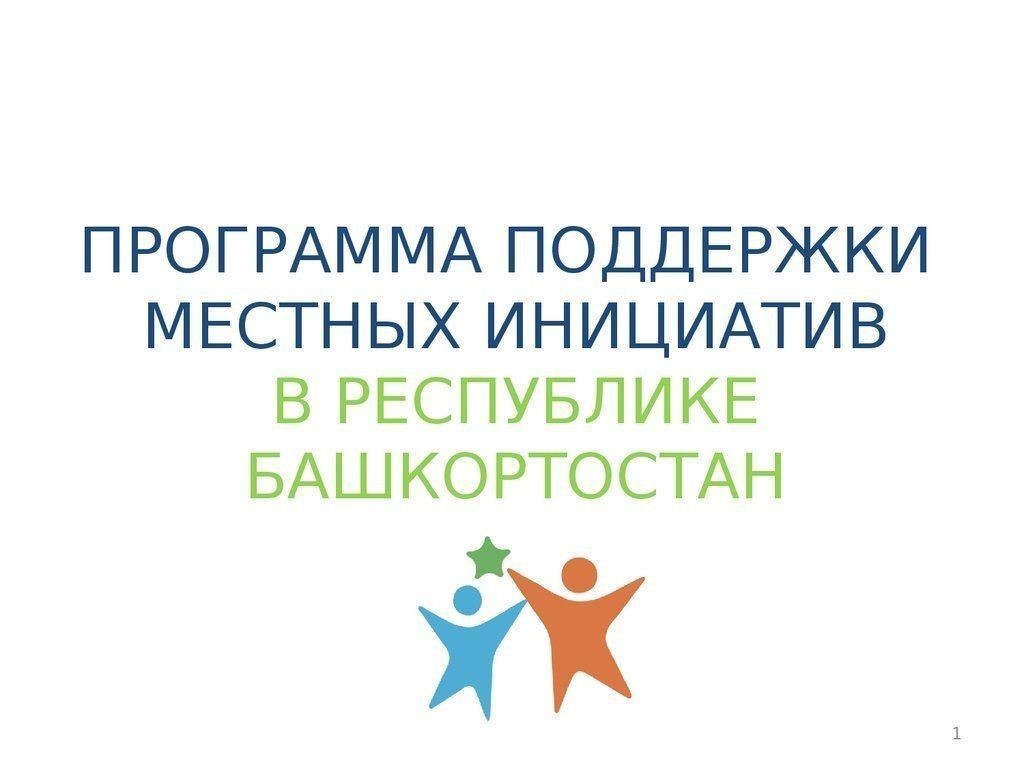 «НАМ НУЖНА ХОРОШАЯ ДОРОГА»
Жители ул.Полевая с.Старые Казанчи  внесли предложение участвовать в проекте ППМИ-2021
9
Голосуем за ППМИ – 2021!!!
Жители ул.Полевая с.Старые Казанчи  внесли предложение участвовать в проекте 
ППМИ-2021
10
Нам нужна хорошая дорога – Голосуем за ППМИ – 2021!!!
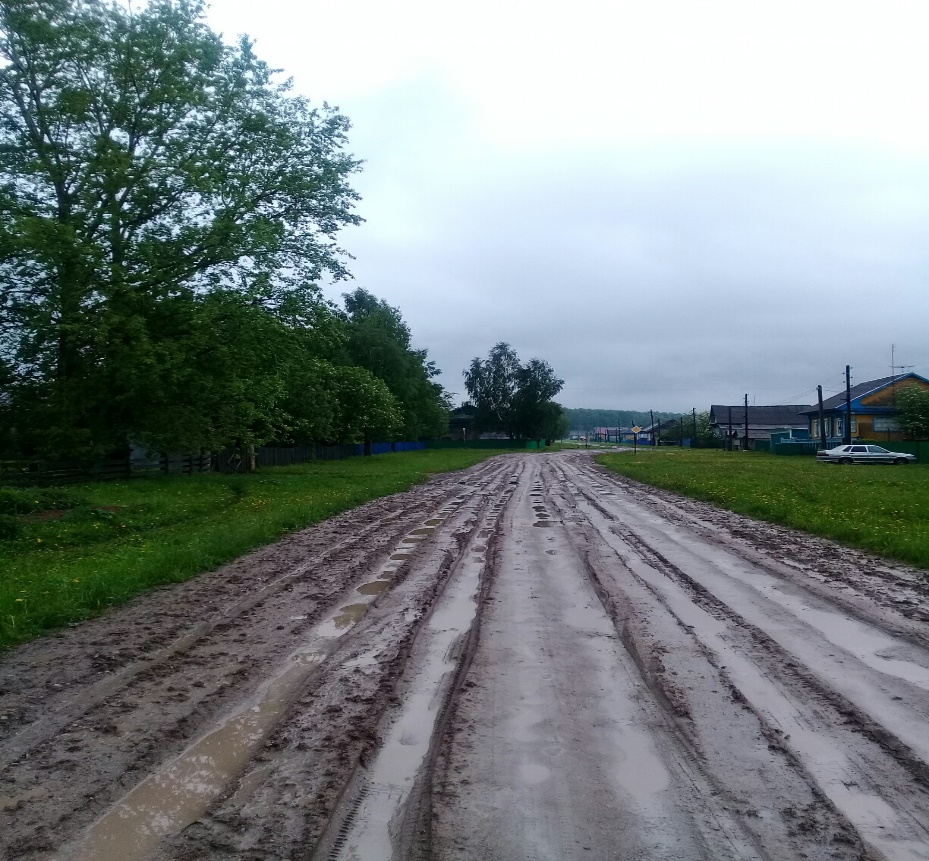 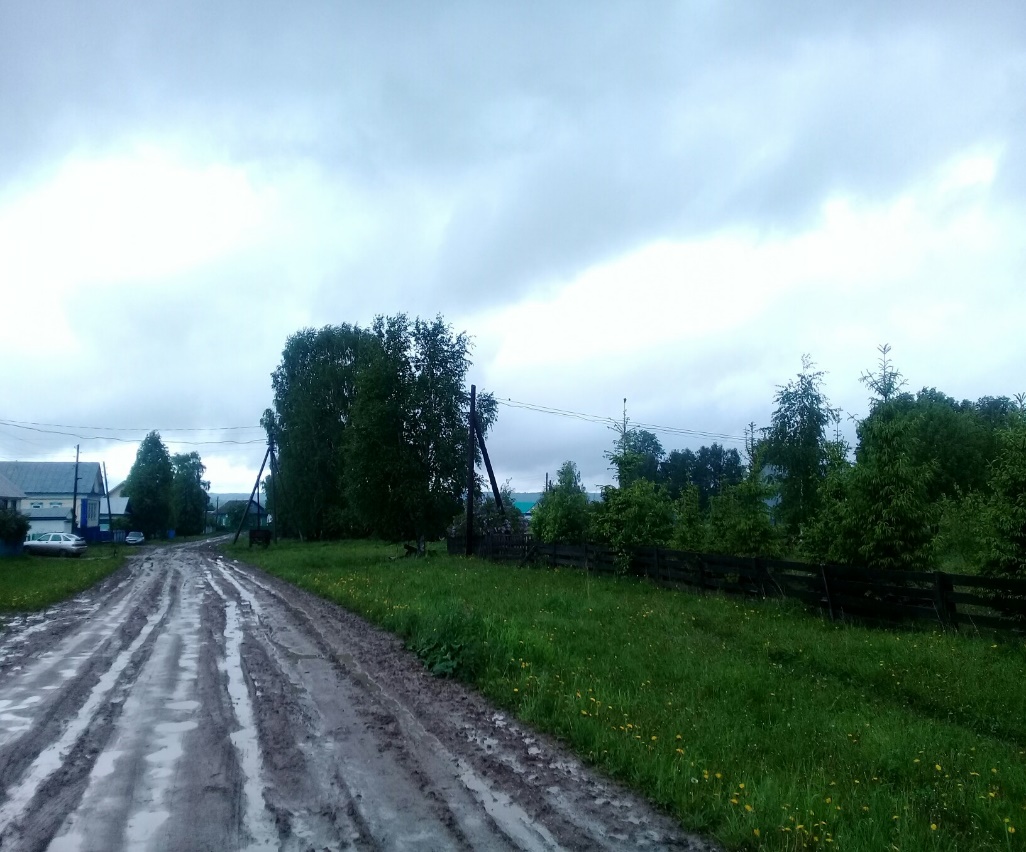 11
Предварительное собрание граждан с.Старые Казанчи, ул.Полевая         27.08.2020 г.
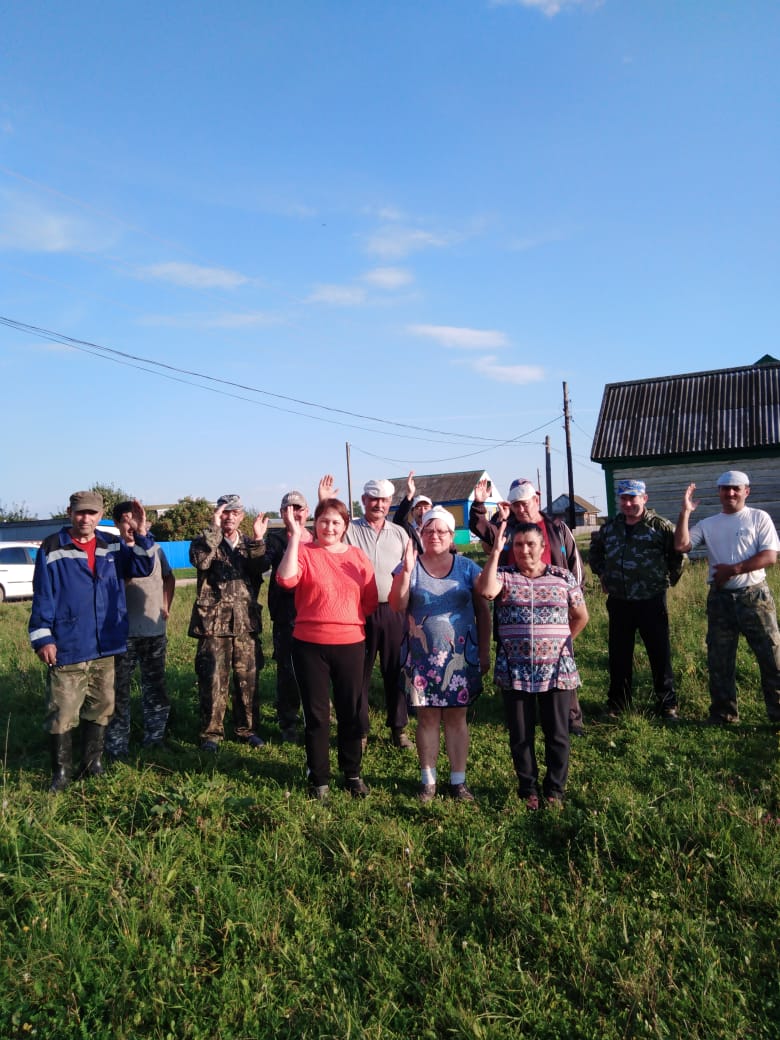 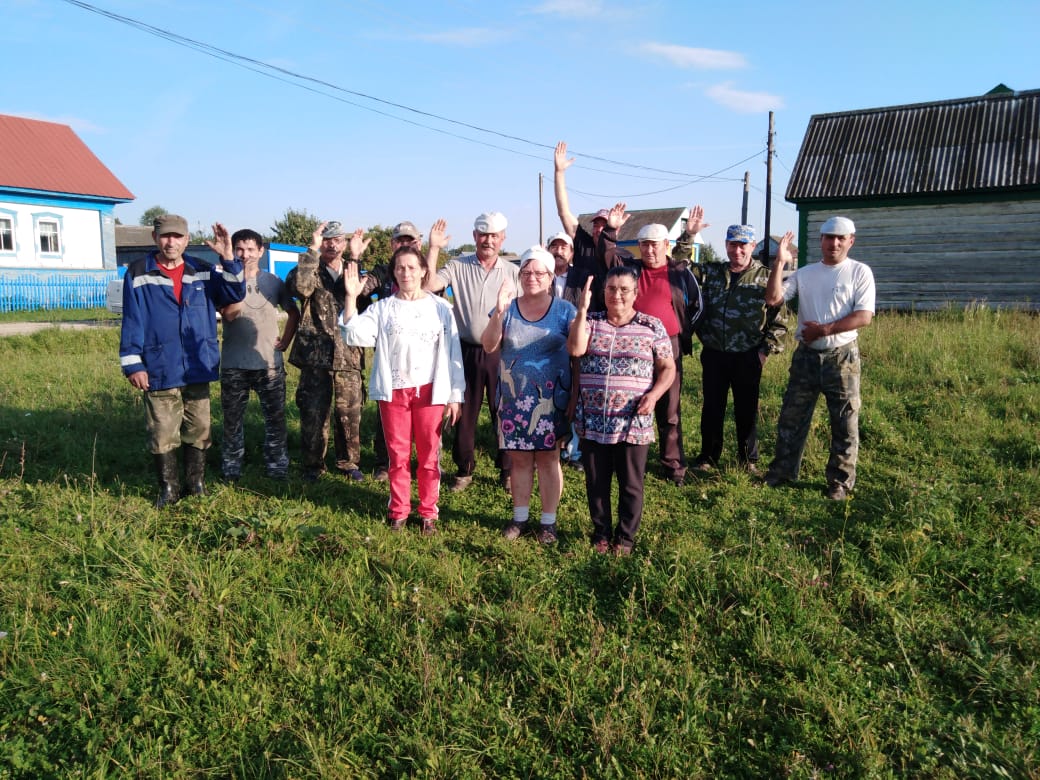 12
Предварительное собрание граждан ул. Полевая 14.10.2020 г.
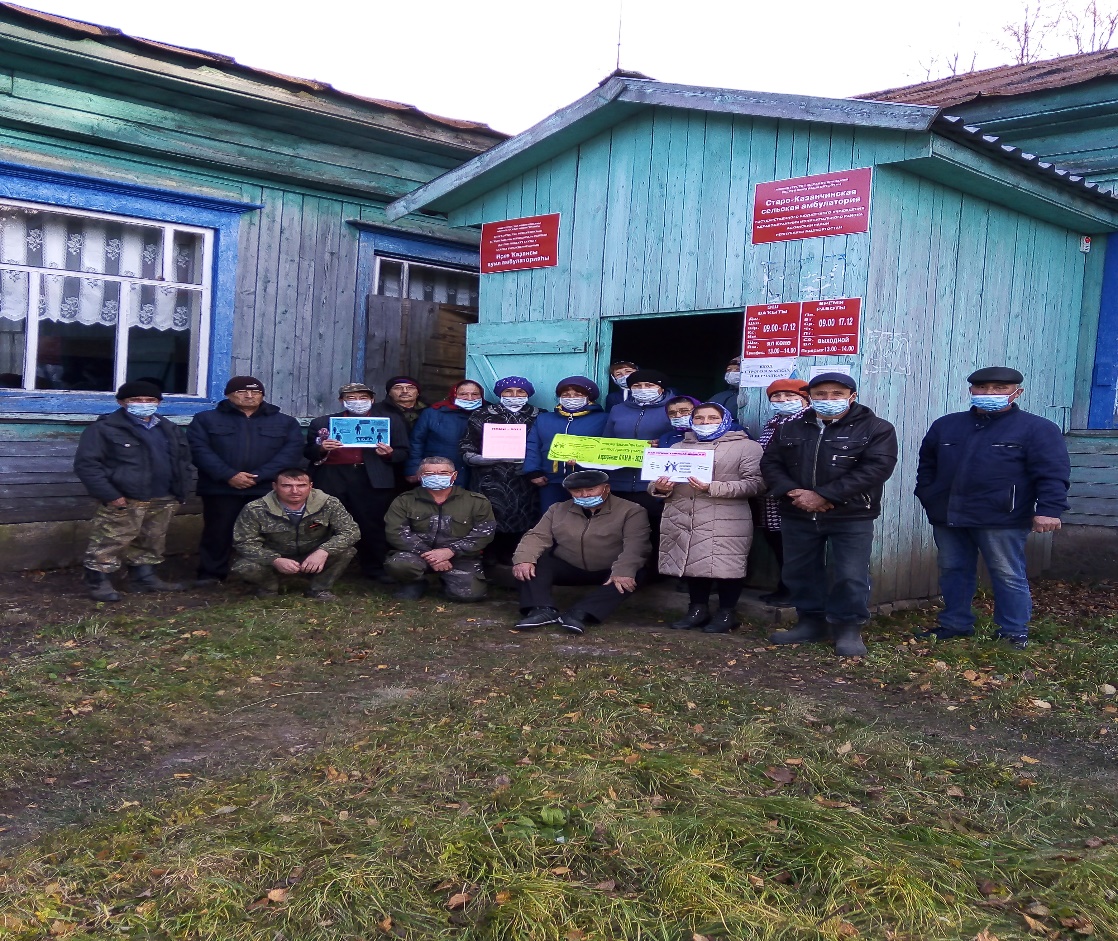 13
Все единогласно проголосовали за ППМИ - 2021
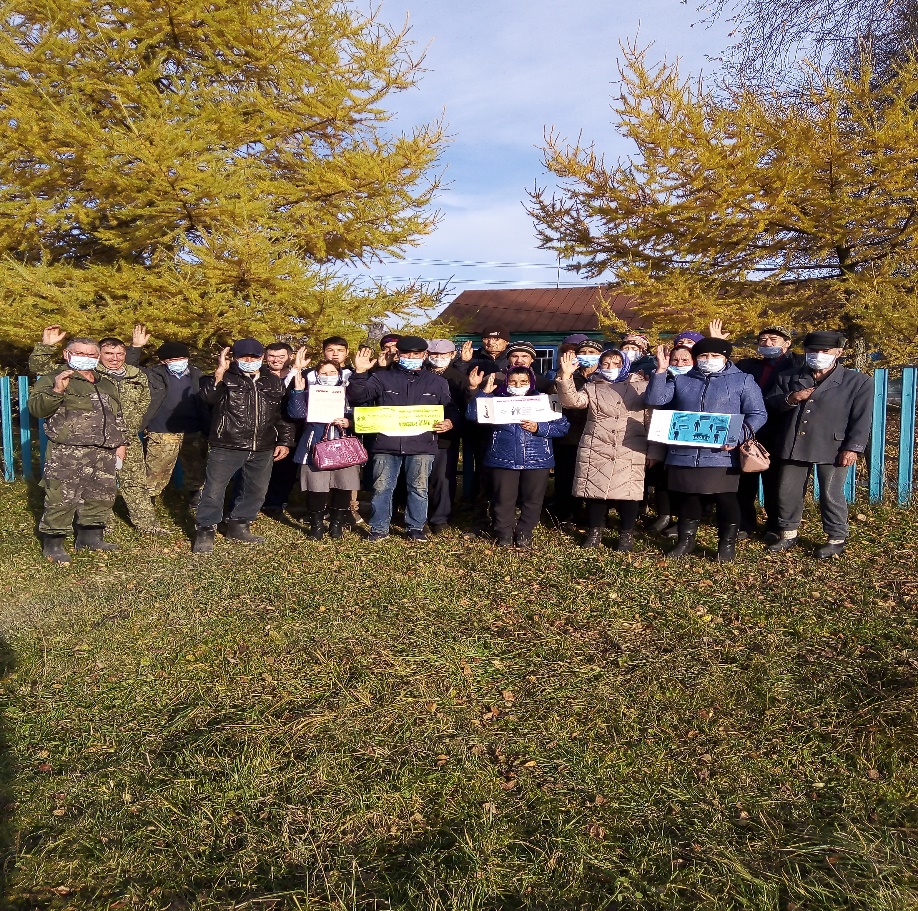 14
Заседание  актива сельского поселения
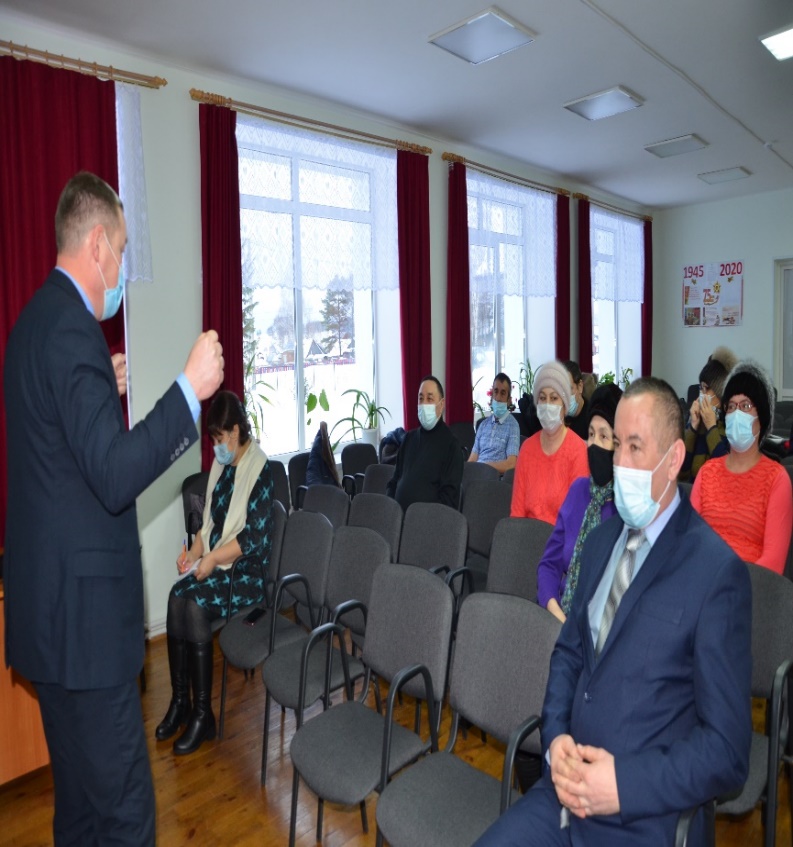 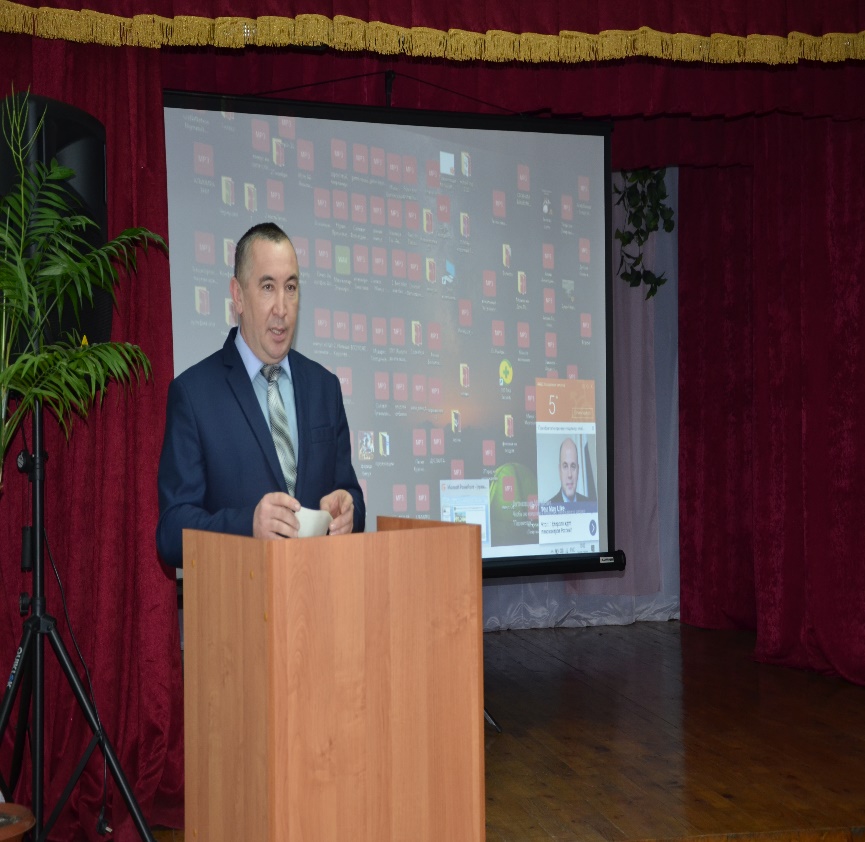 15
Заседание  актива сельского поселения
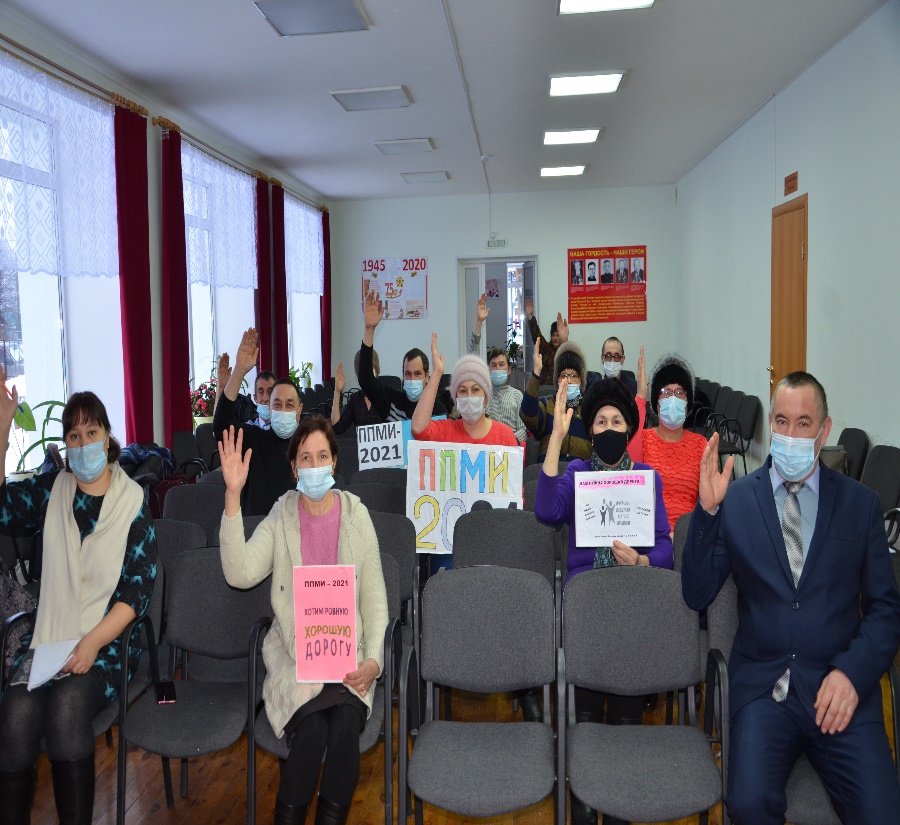 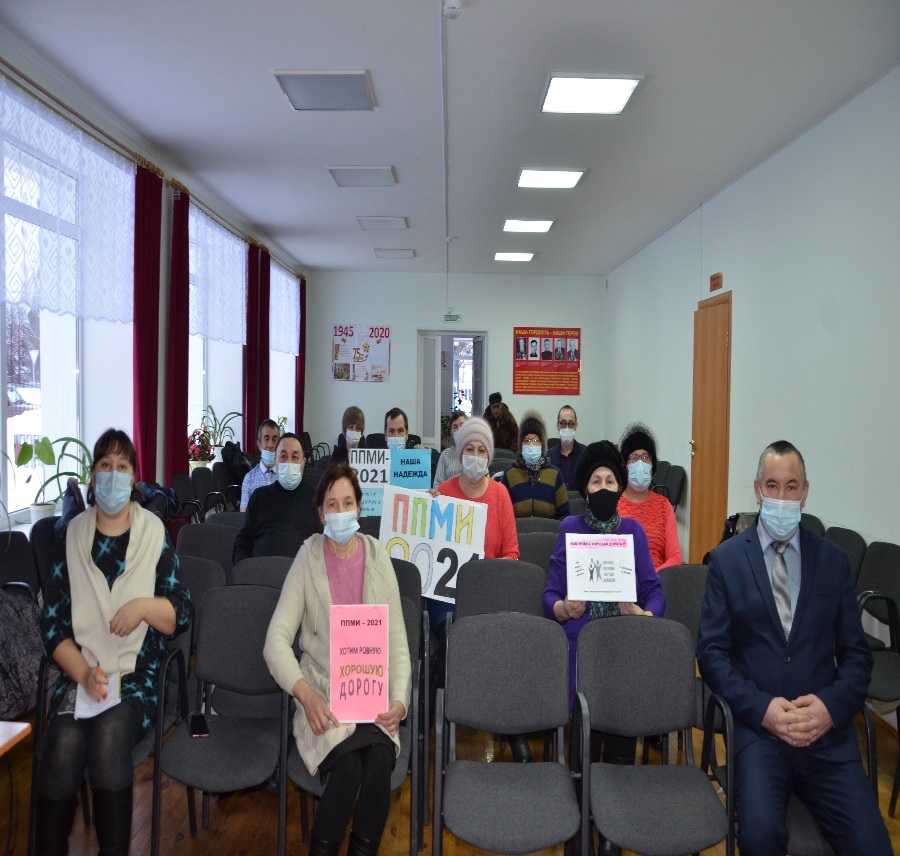 16
Предварительное собрание жителей улицы Полевойсовместно с общественной организацией «Агинэйзэр»
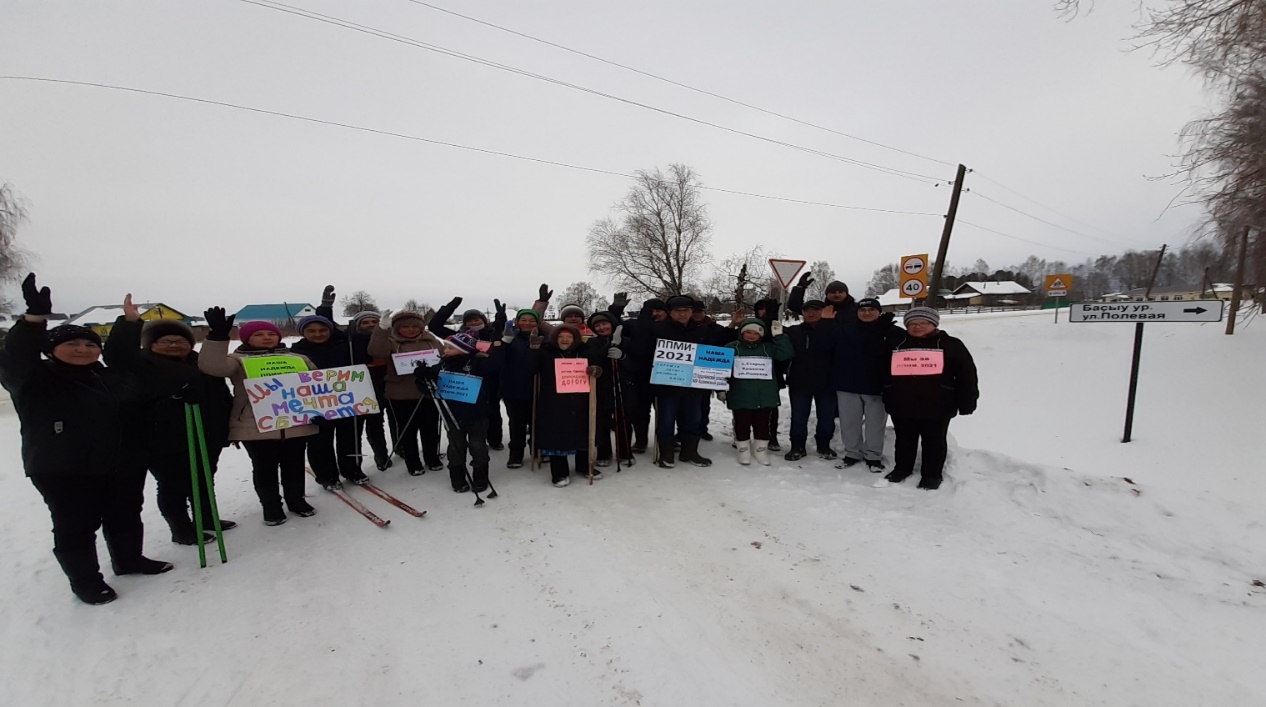 17
Итоговое собрание 26.01.2021г
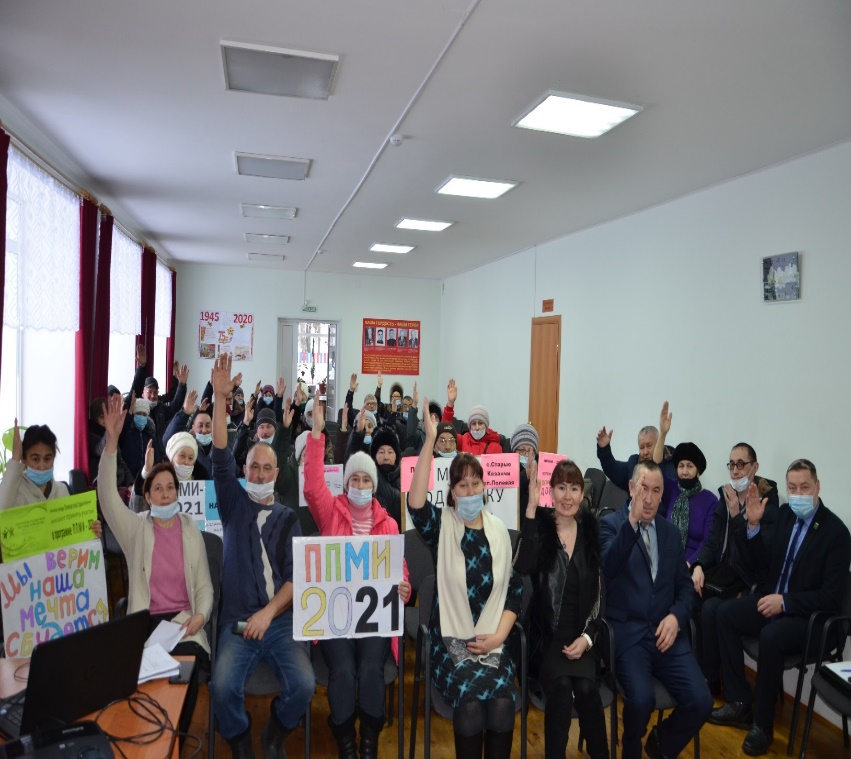 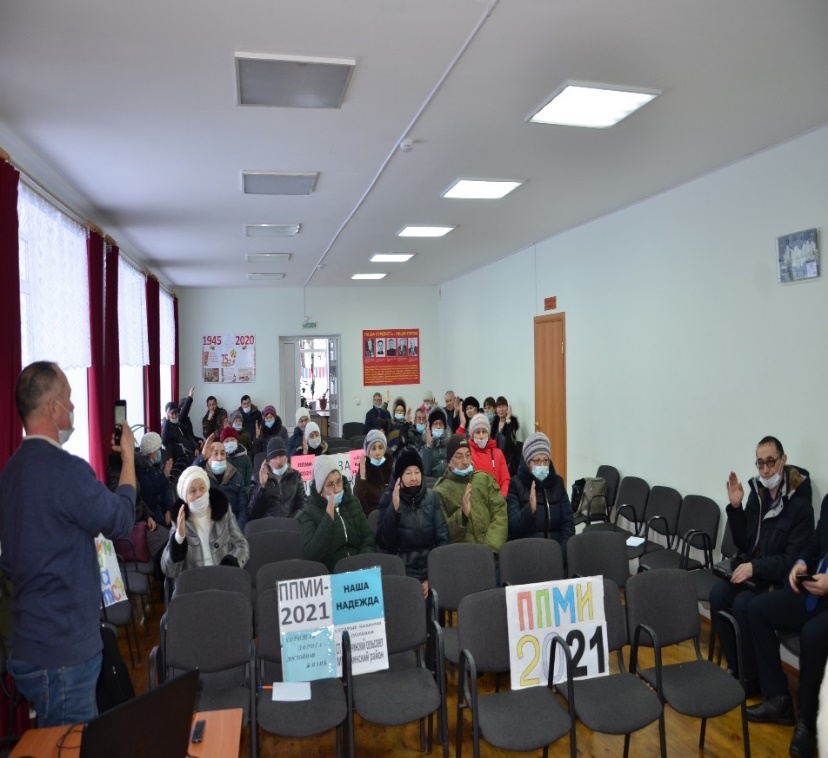 18
Выступили: Зарипова М.Г., Исламова Г.К.
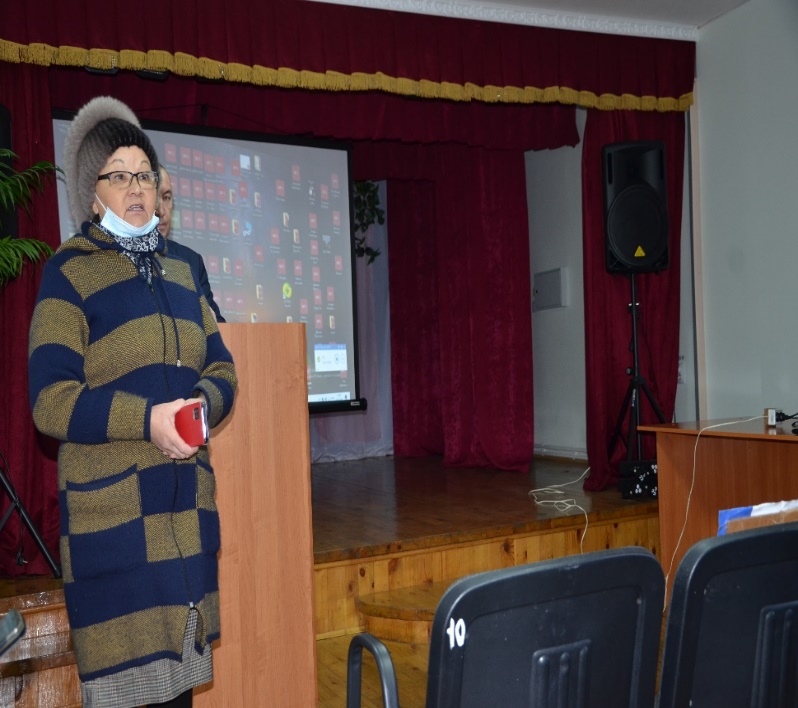 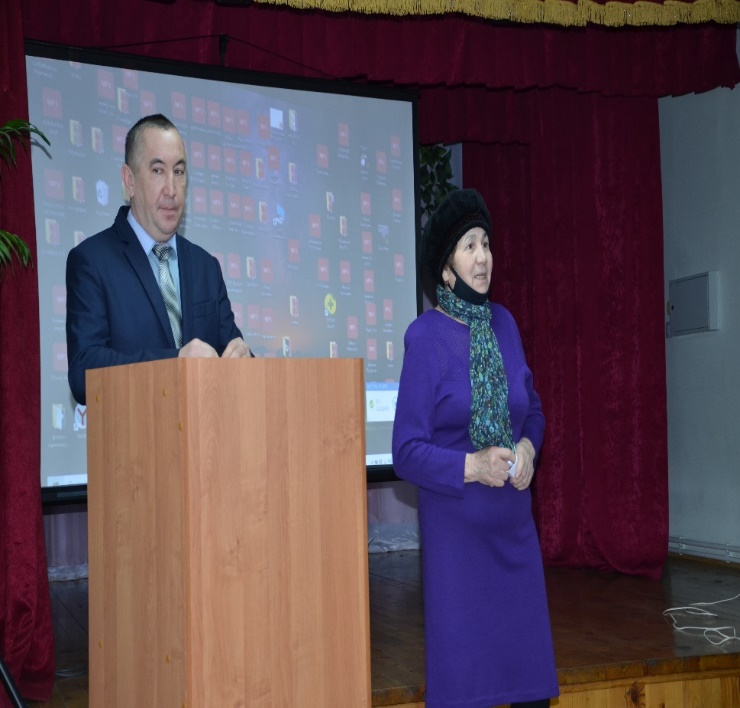 19
Инициативная группа
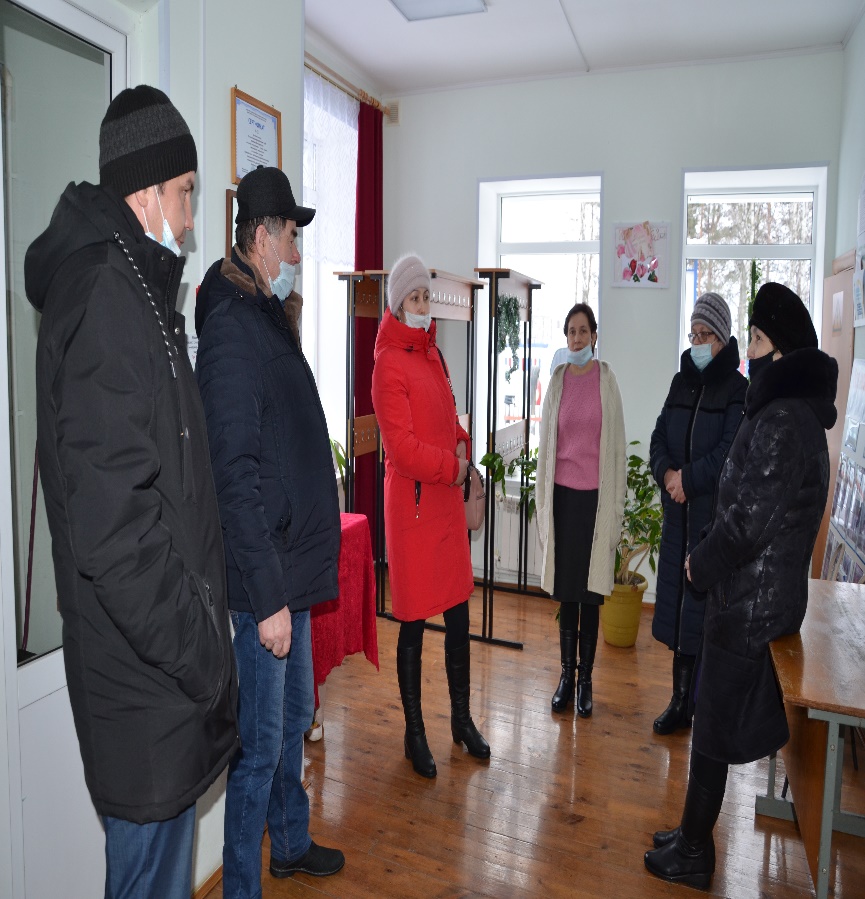 20
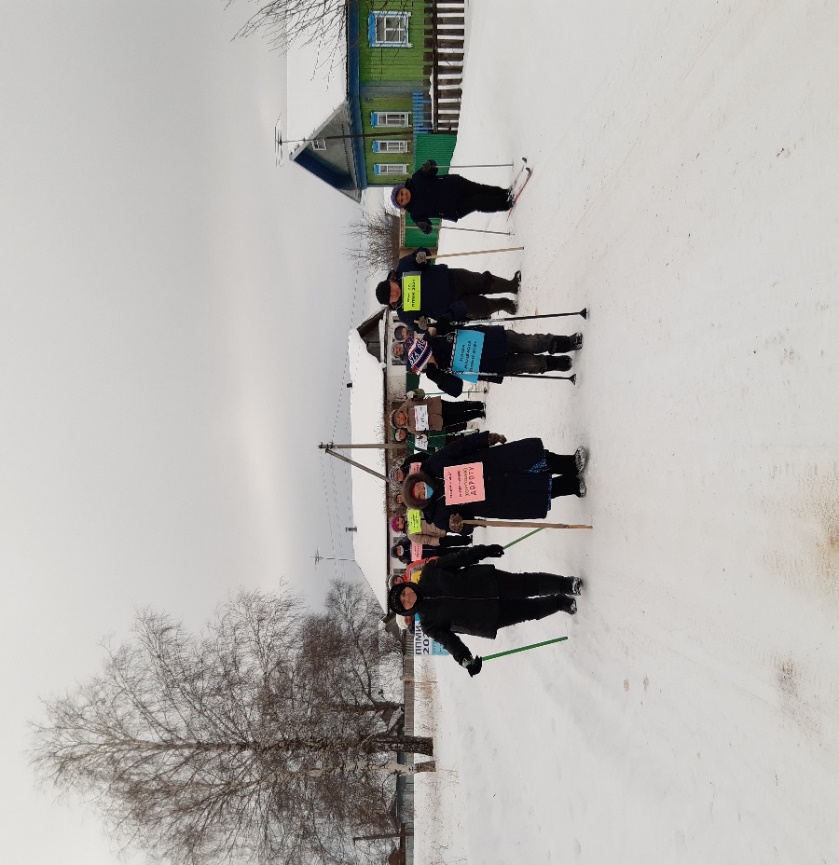 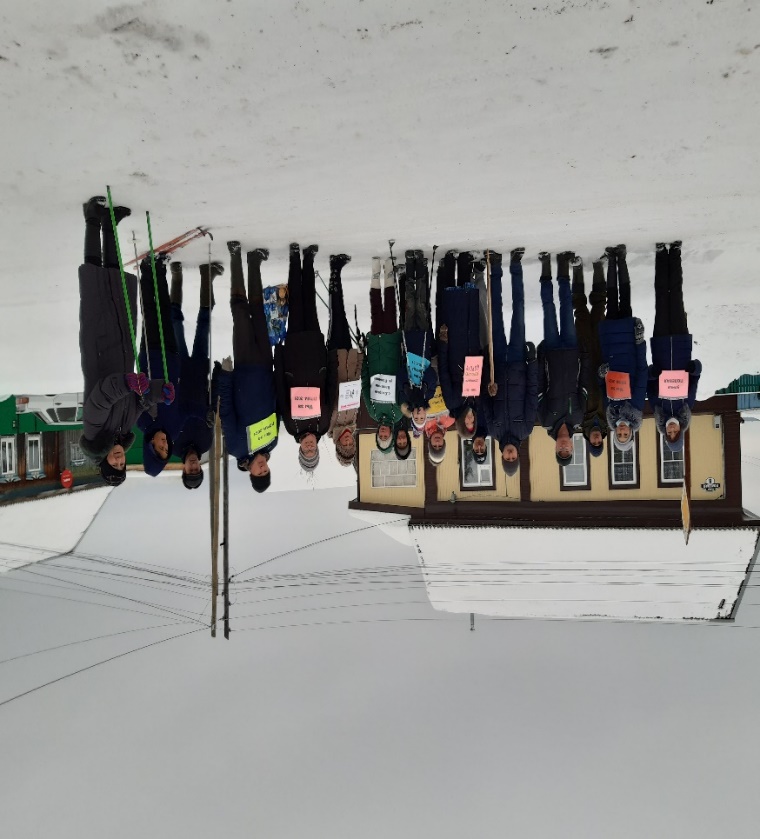 21
Акция к году здоровья и поддержки ППМИ-2021 жителей улицы Полевой
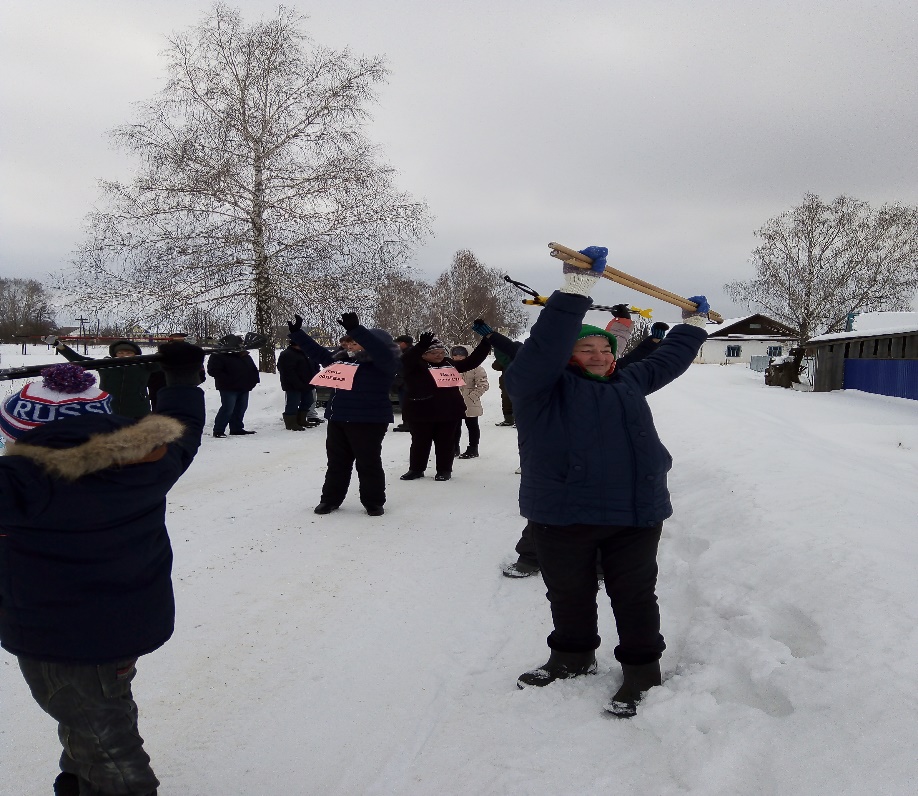 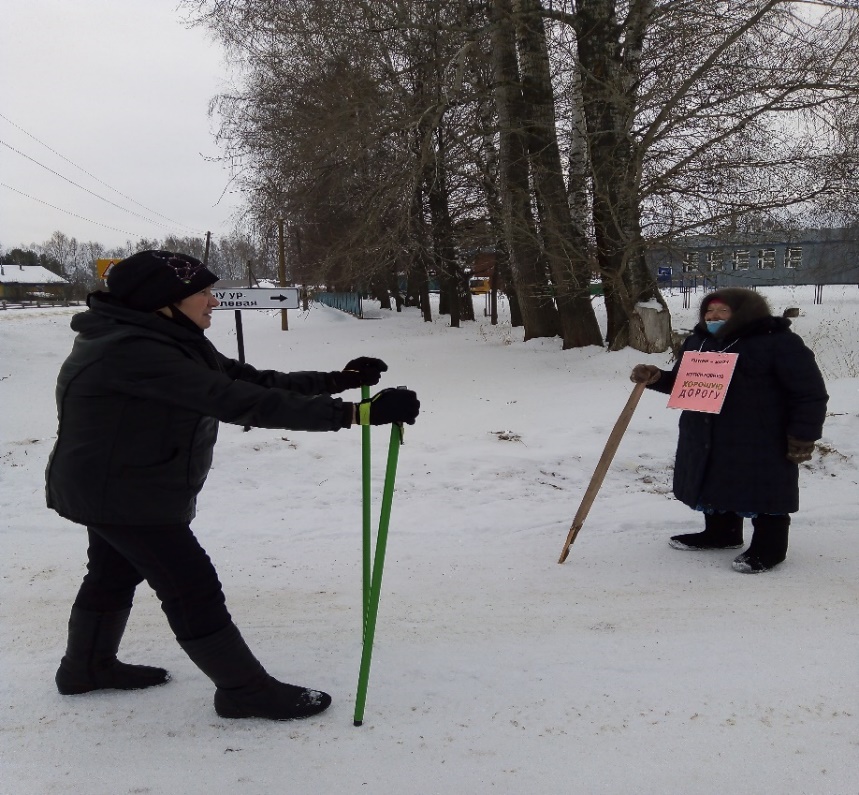 22
Акция к году здоровья и поддержки ППМИ-2021
 жителей улицы Полевой
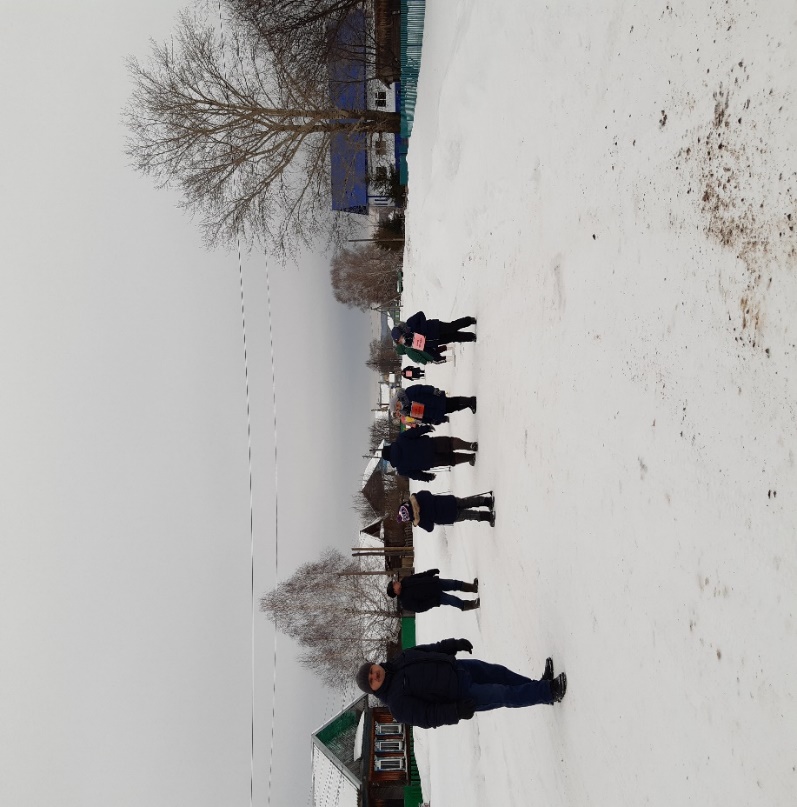 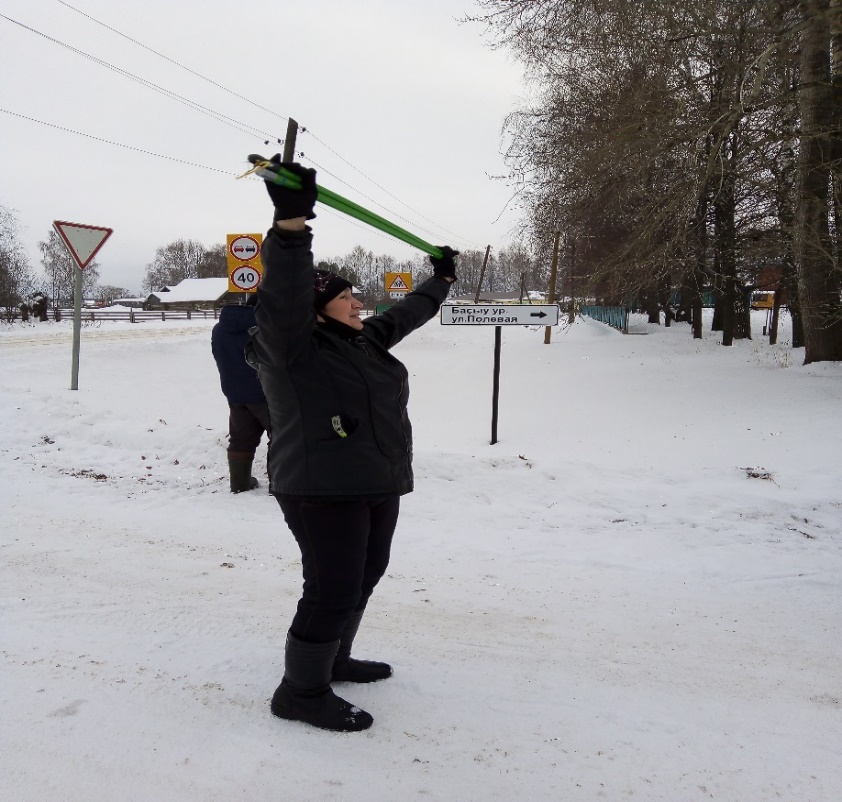 23
Праздник улицы Полевой «Умеем работать, умеем и праздновать!»
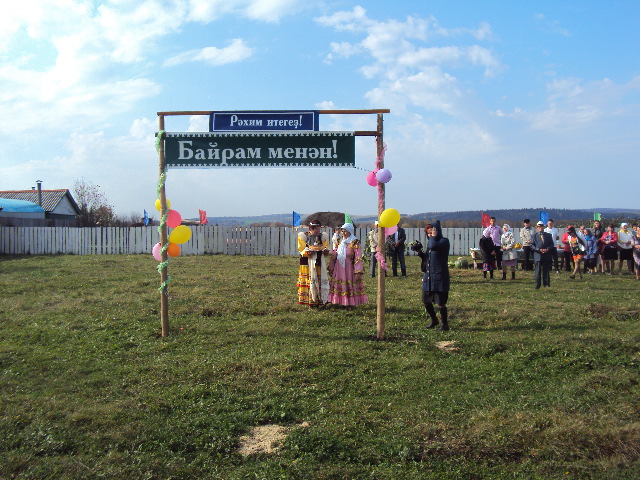 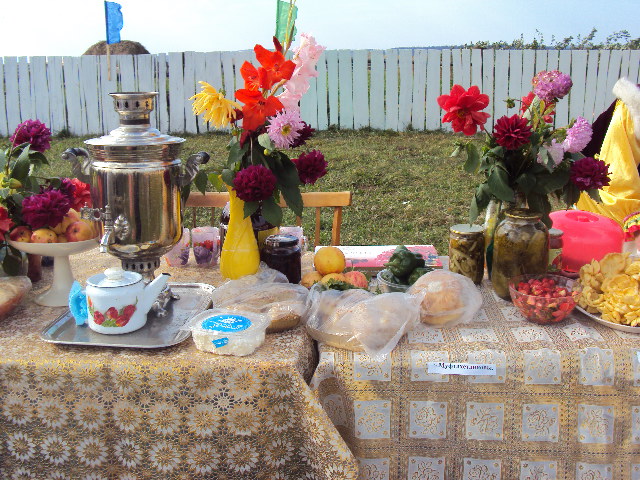 24
Праздник улицы Полевой «Умеем работать, умеем и праздновать!»
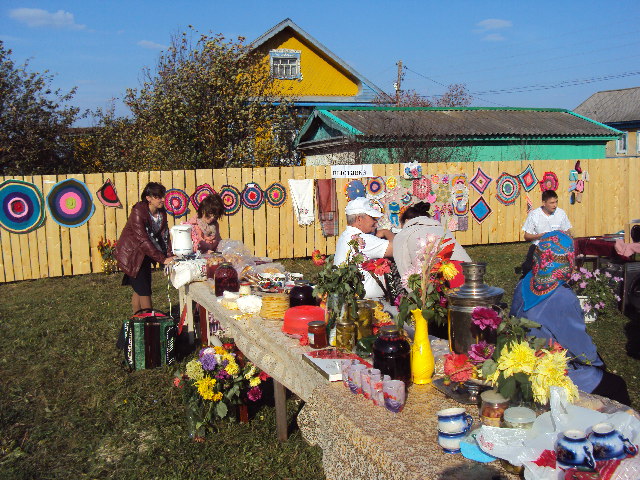 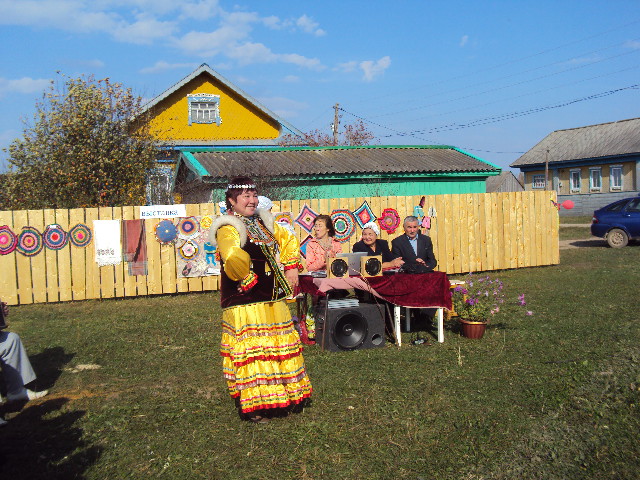 25
Праздник улицы Полевой «Умеем работать, умеем и праздновать!»
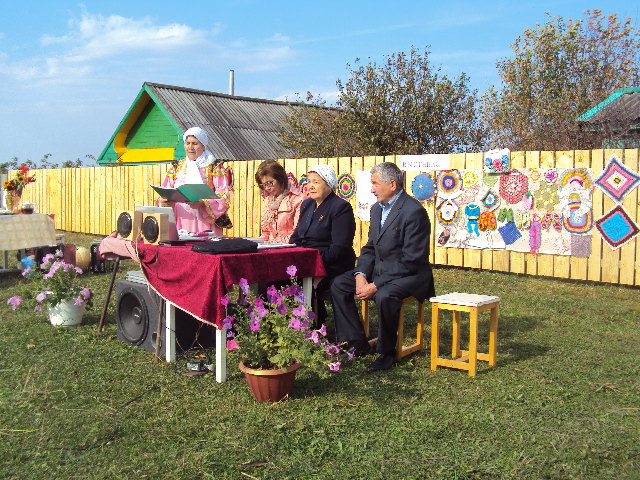 26
Праздник улицы Полевой «Умеем работать, умеем и праздновать!»
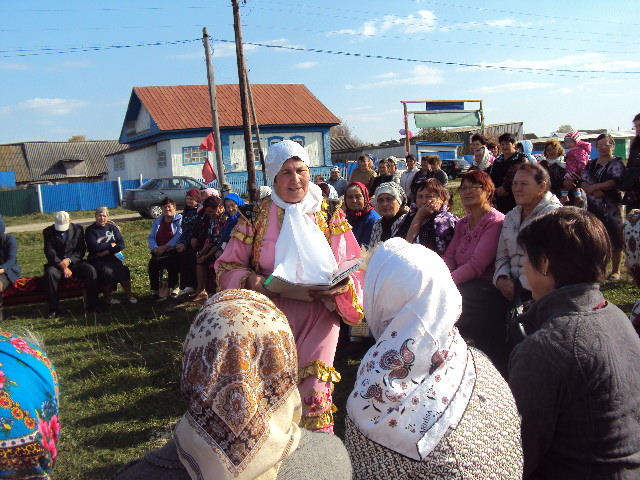 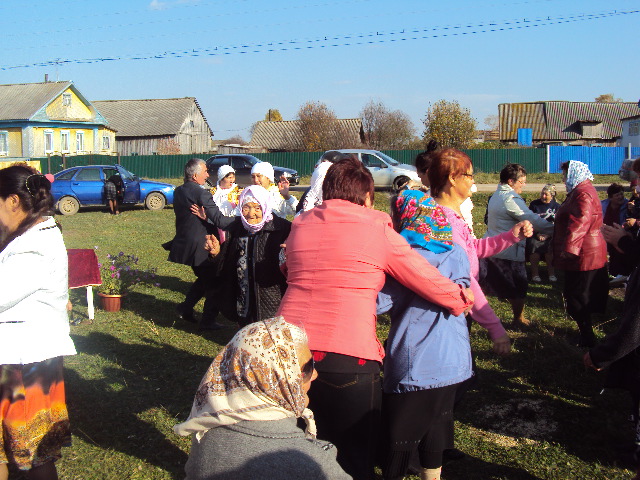 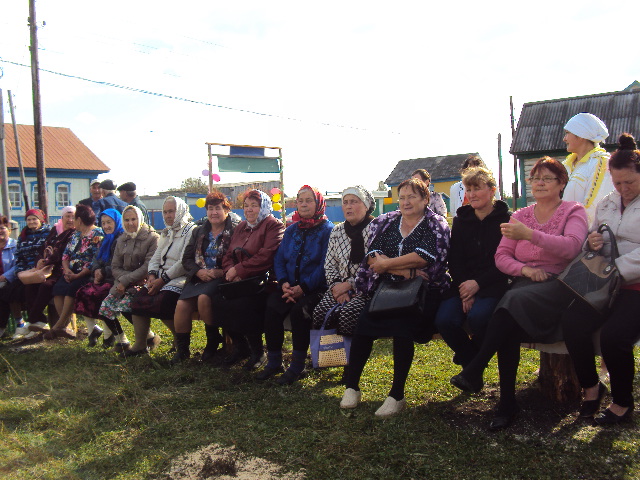 27
Труженики тыла Ахматшина Ф.Ш. и Ахатова Р.А.
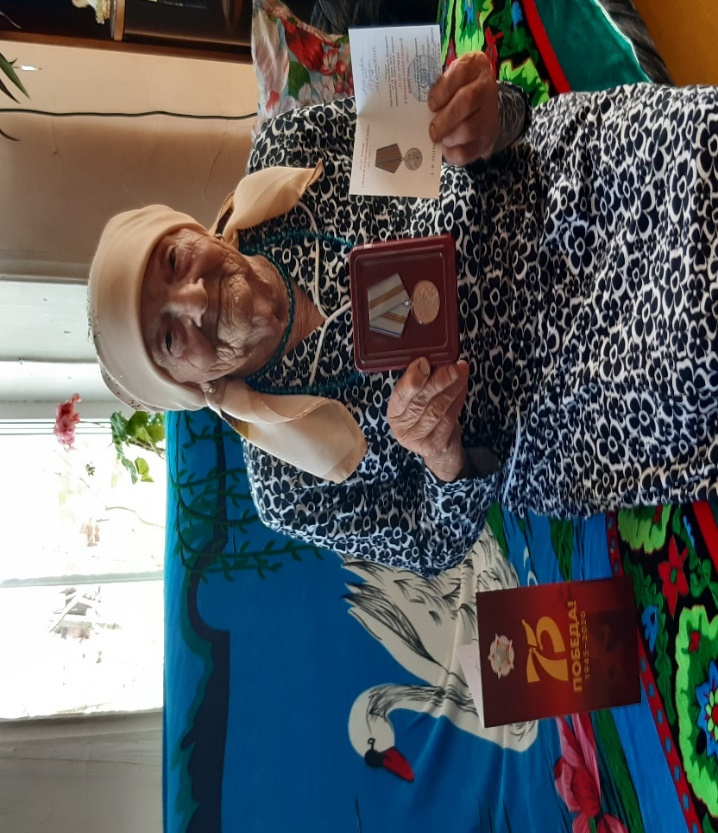 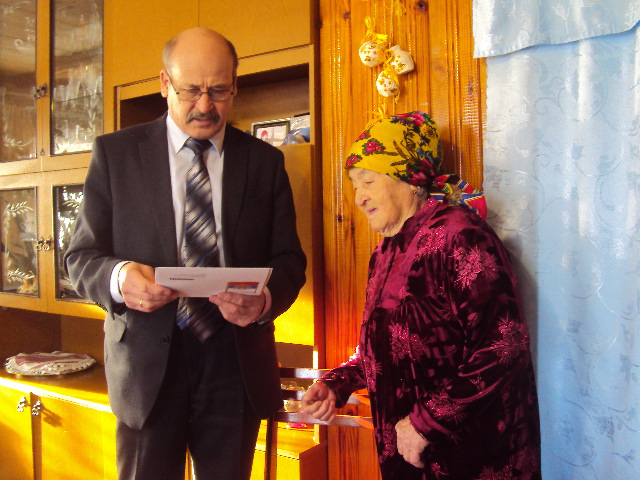 28
Семья Гафурьяновых Зульфакара и Мамдуны,   награжденные медалью «За любовь и верность»
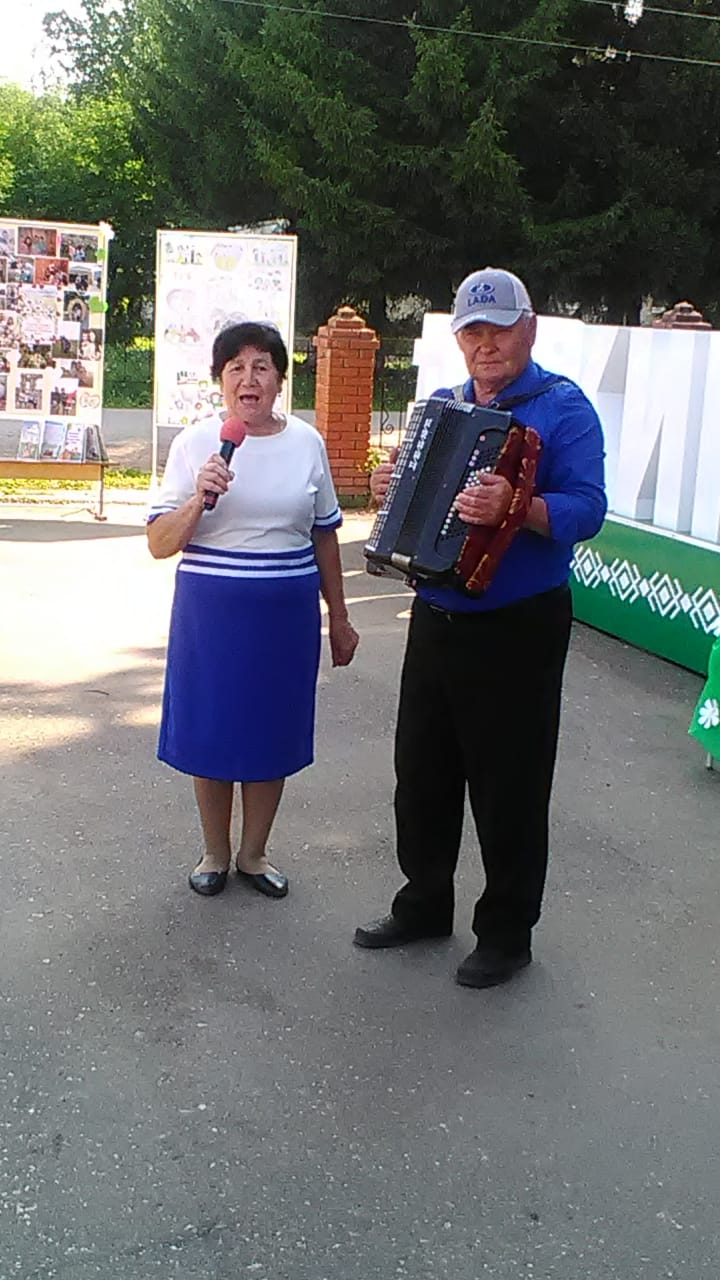 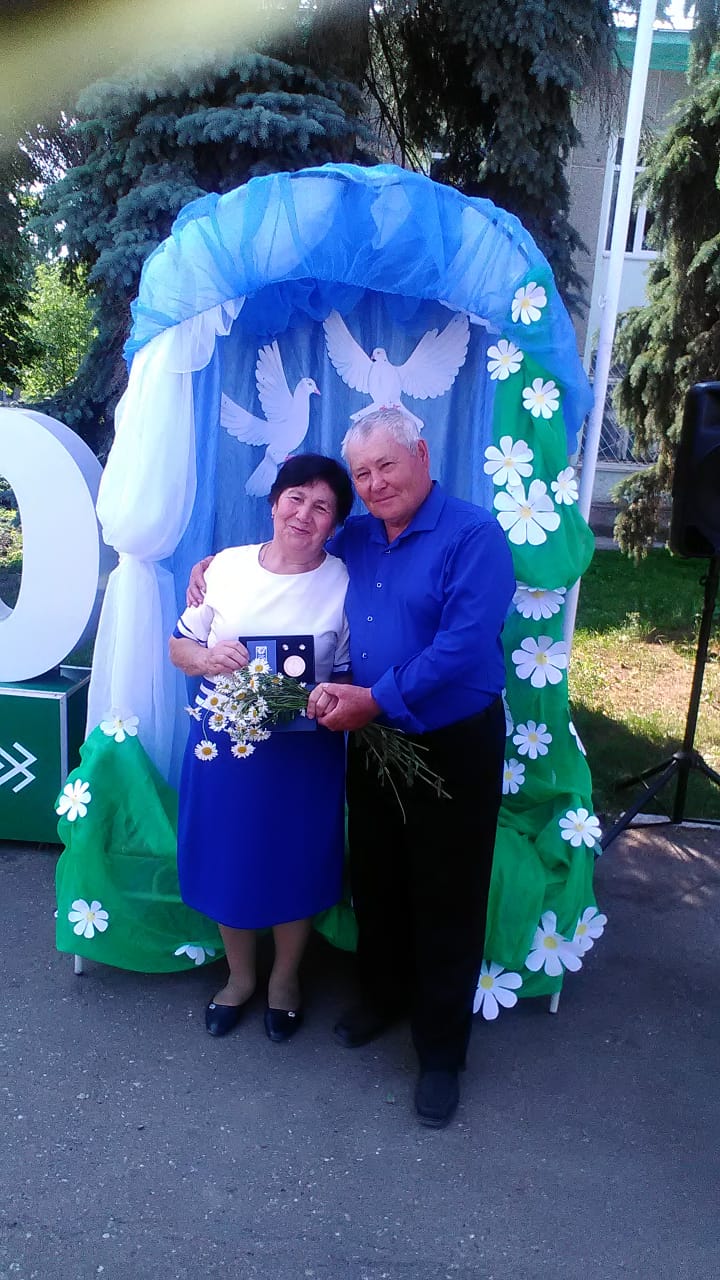 29
Презентация книги нашего Мамдуны агинэй активного участника всех мероприятий
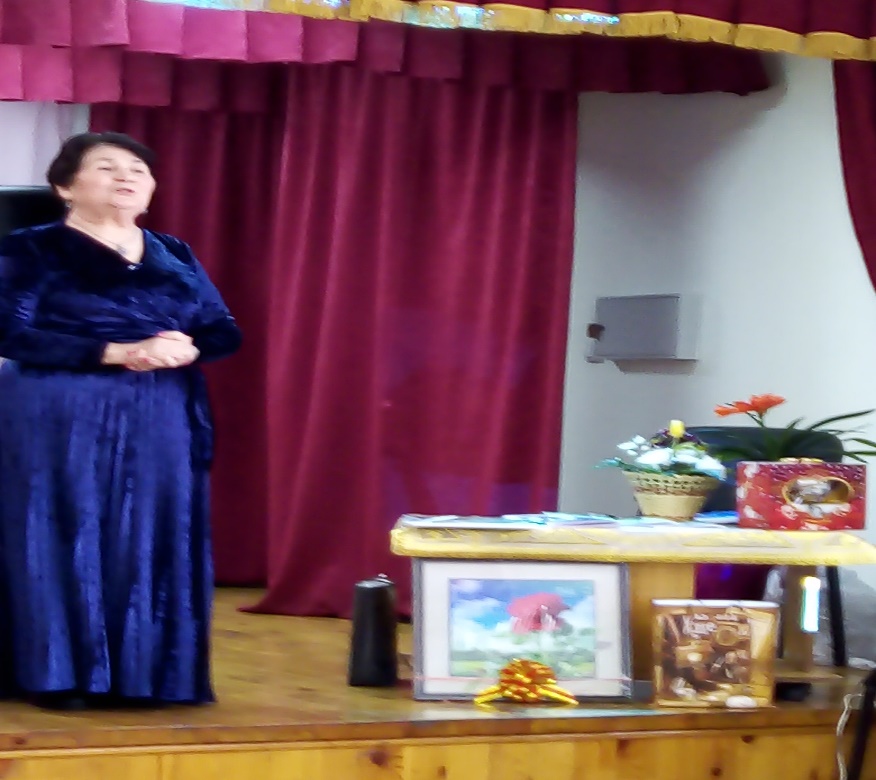 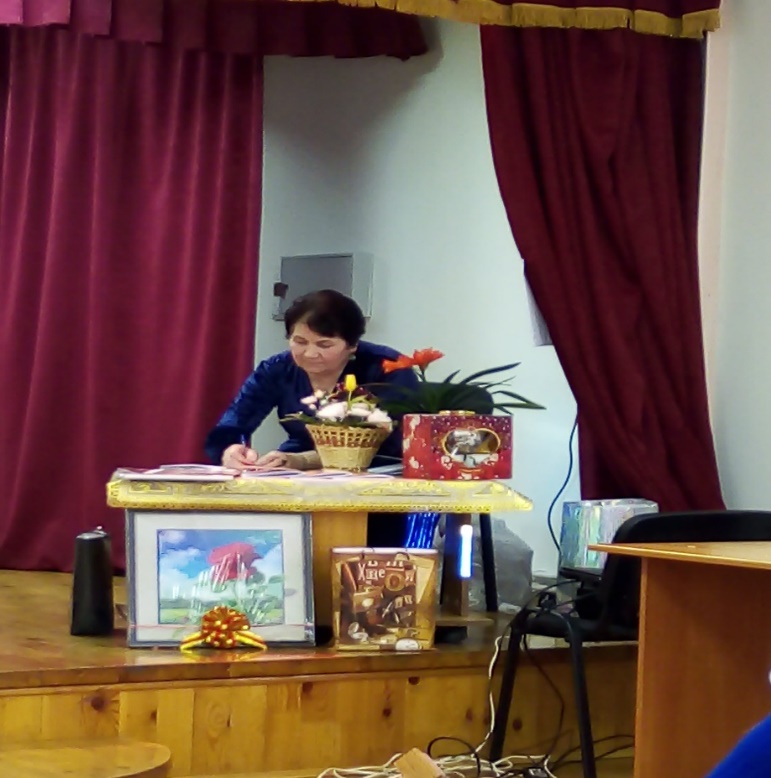 30
Умельцы улицы Полевой: Хайдаршины Рафиз и Разида
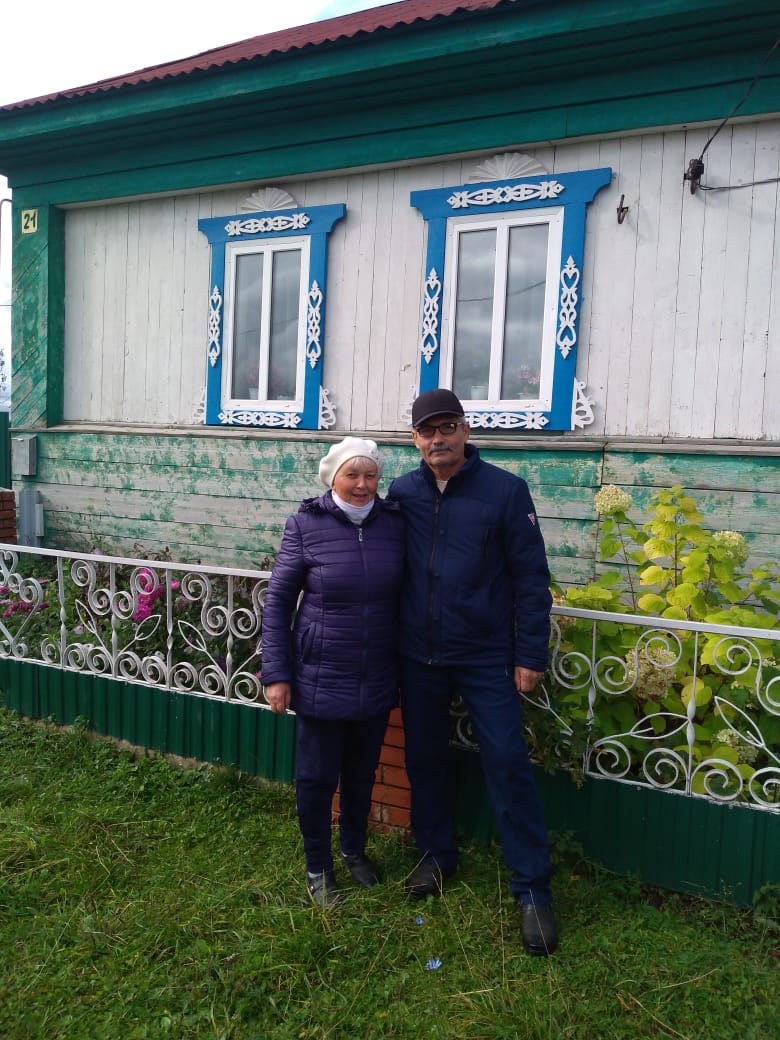 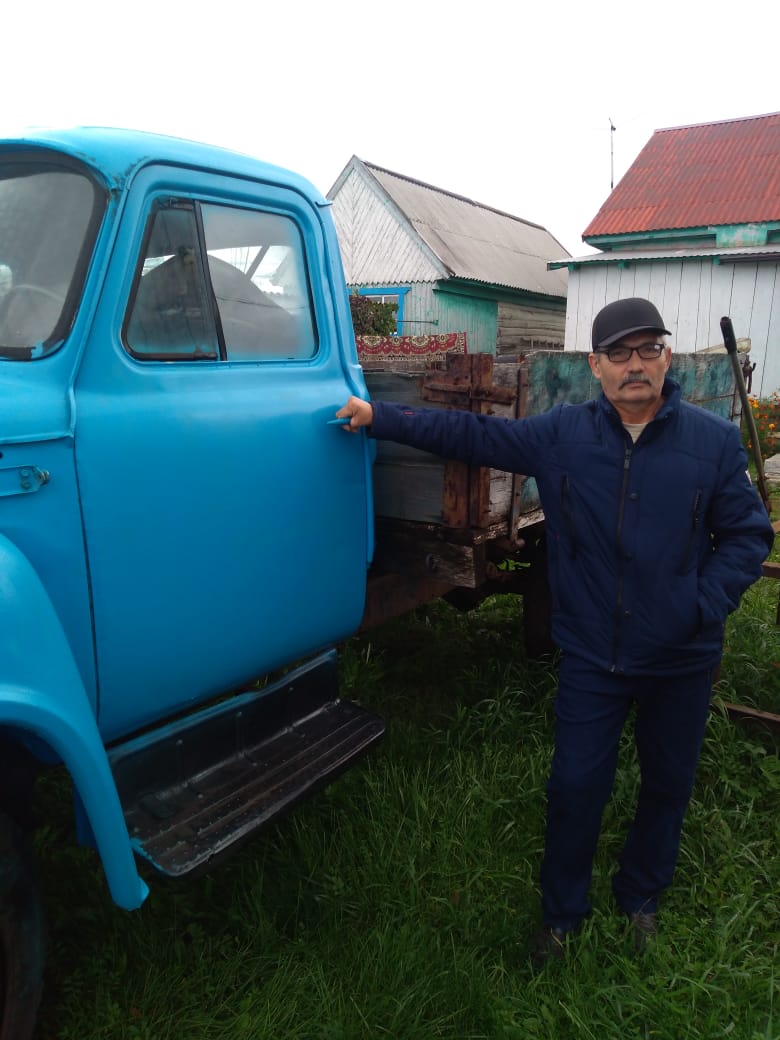 31
Урожай  с их усадьбы
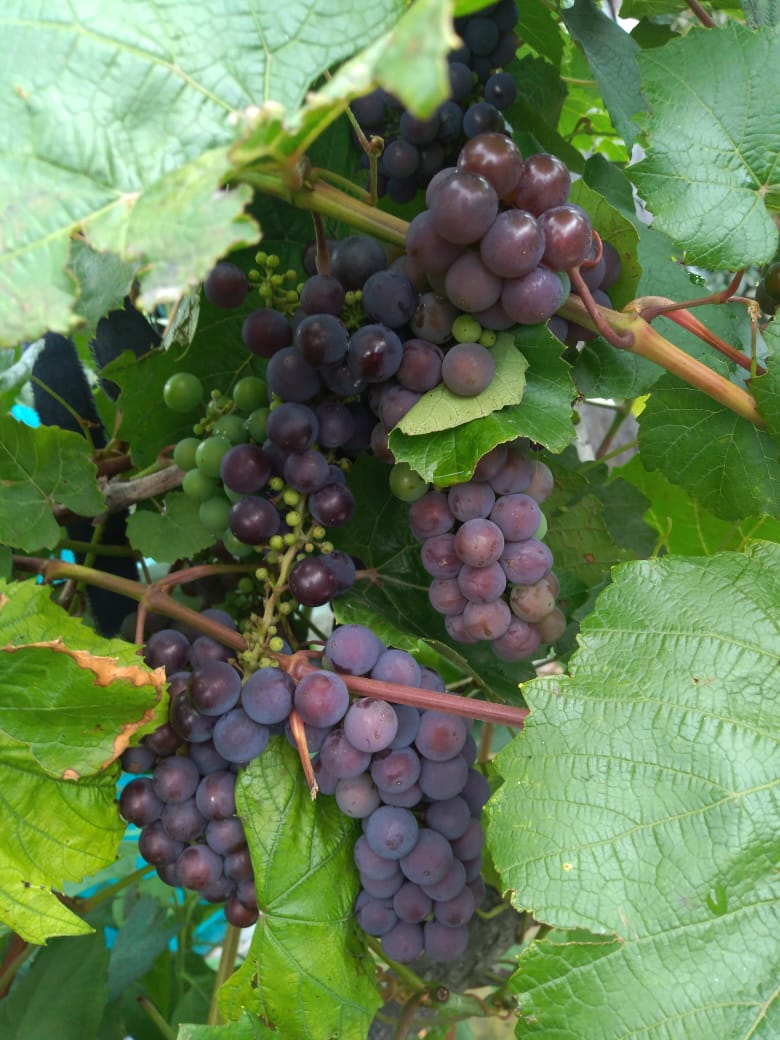 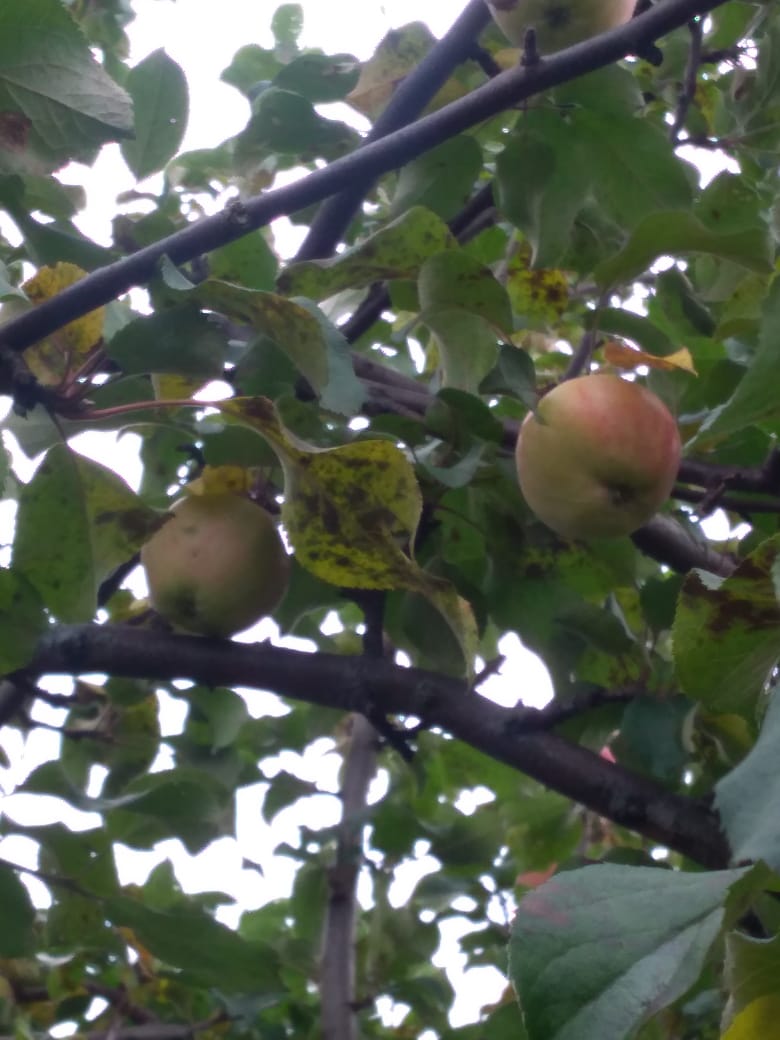 32
Богатство осени
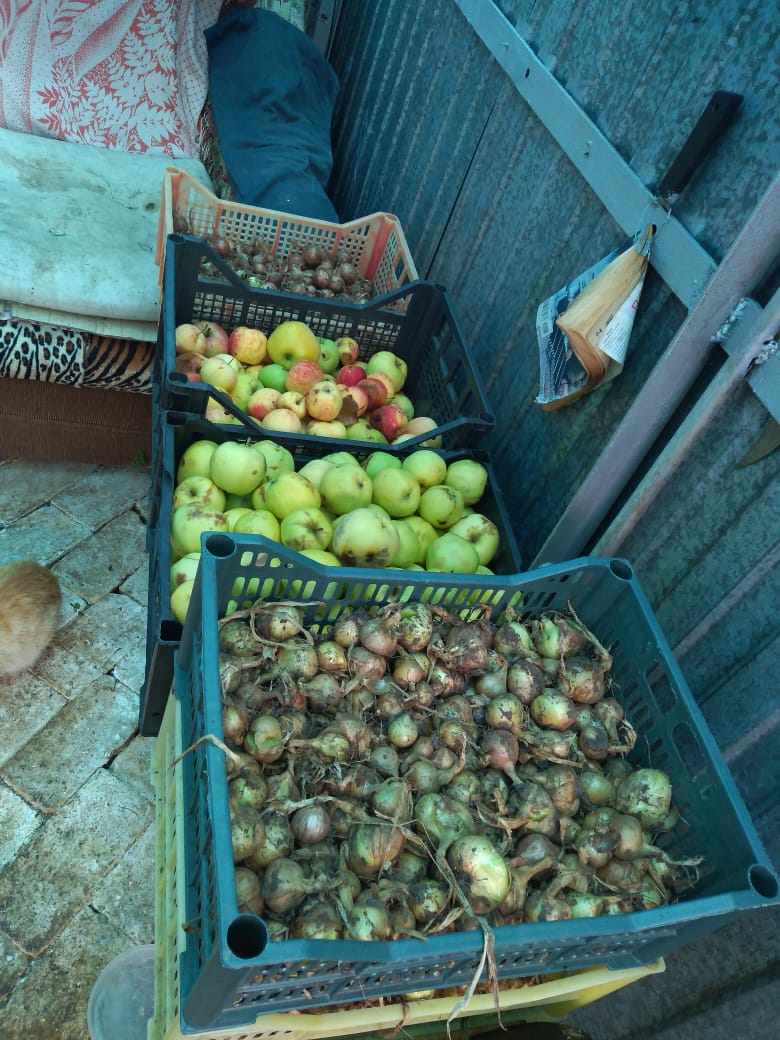 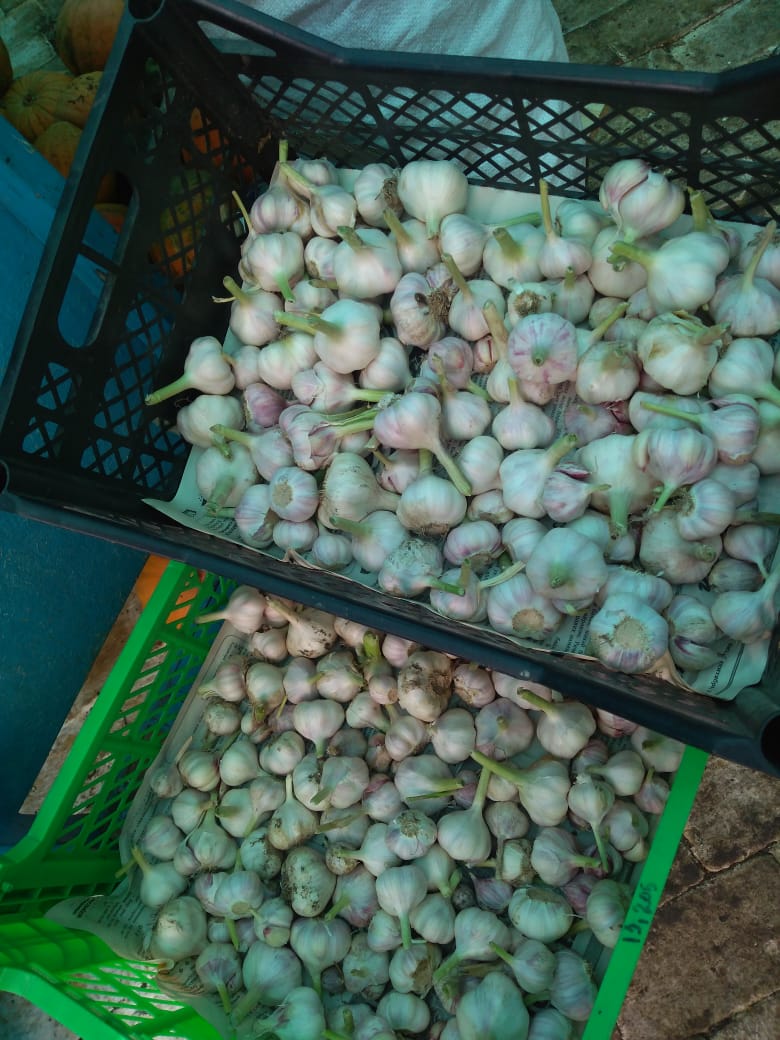 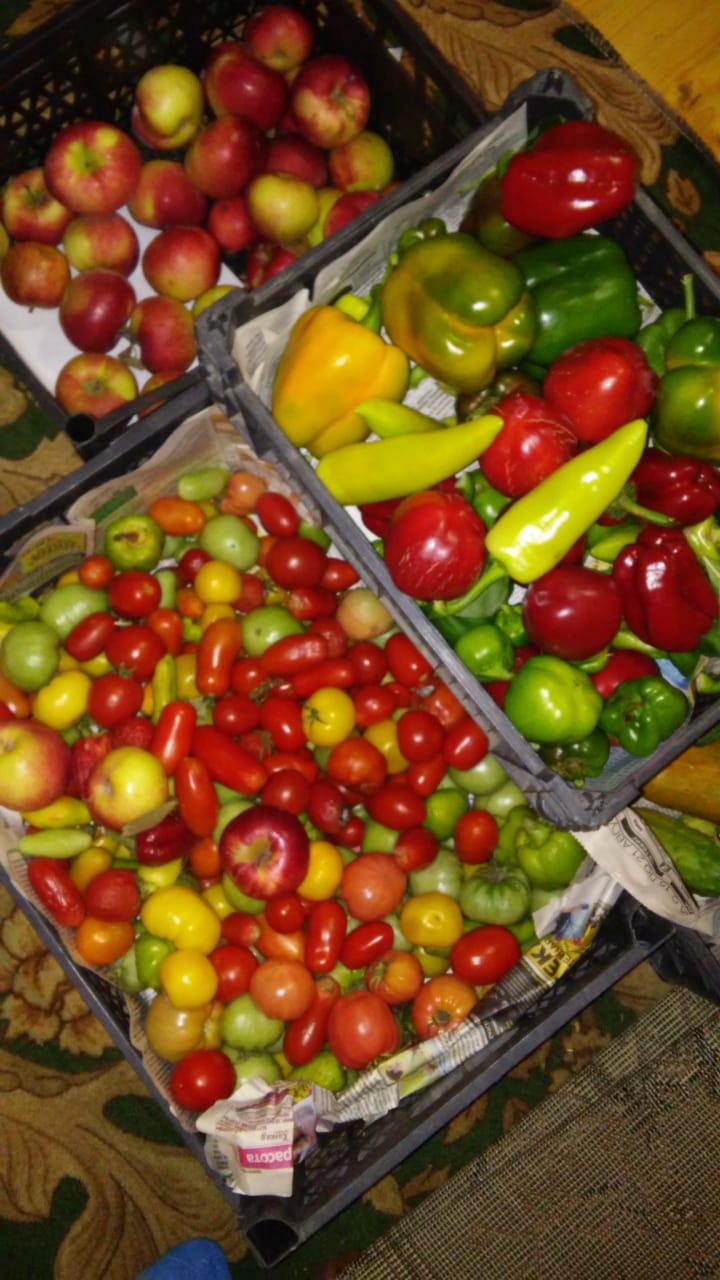 33
Гайсины Ильшат и Лилия
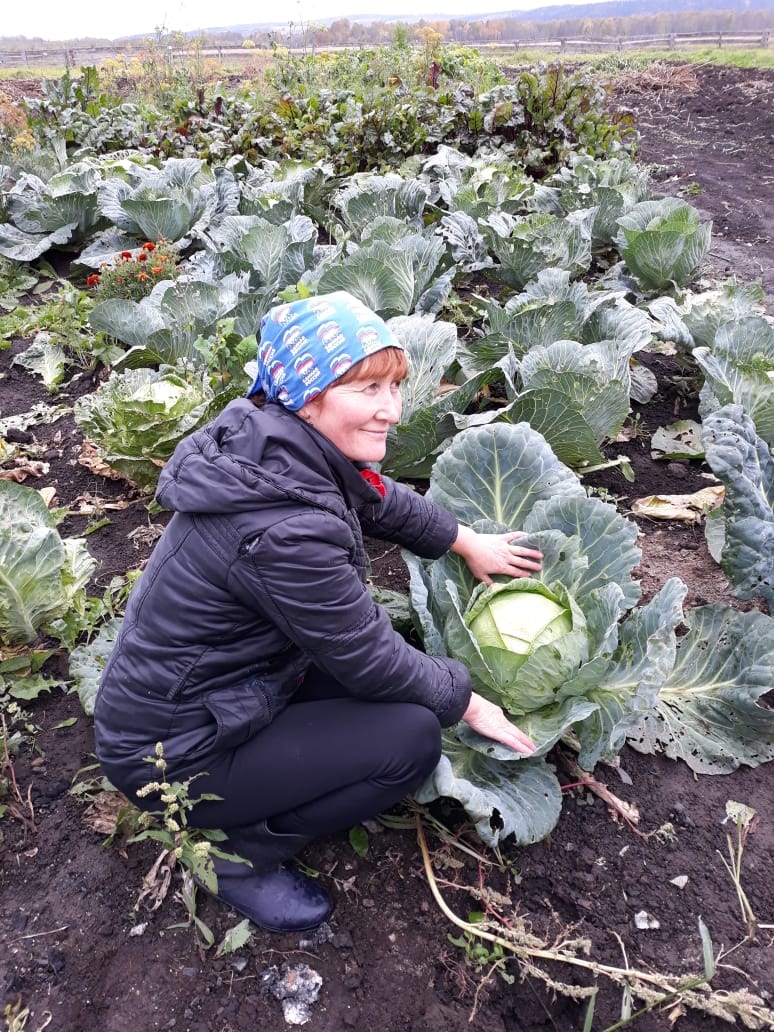 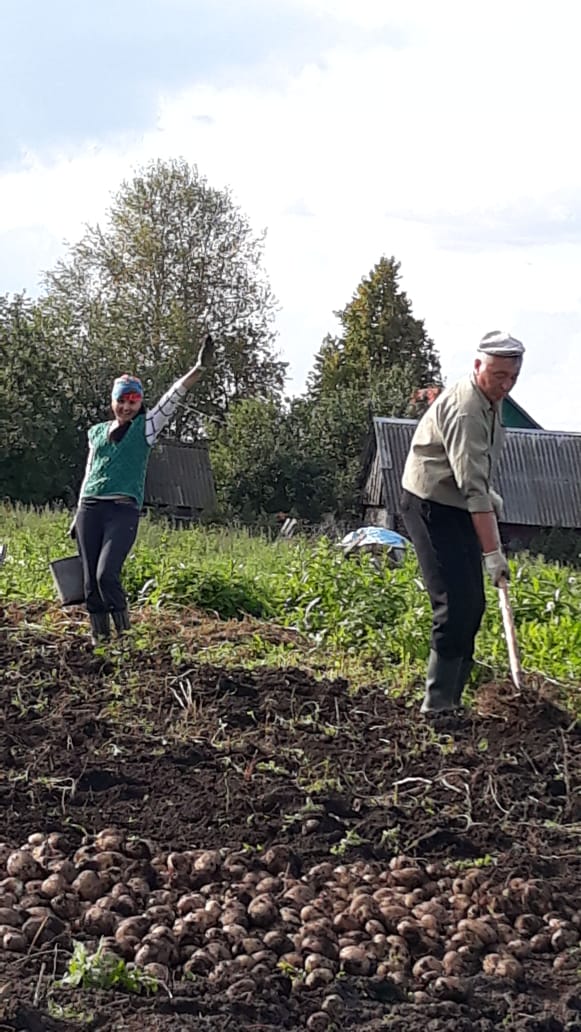 34
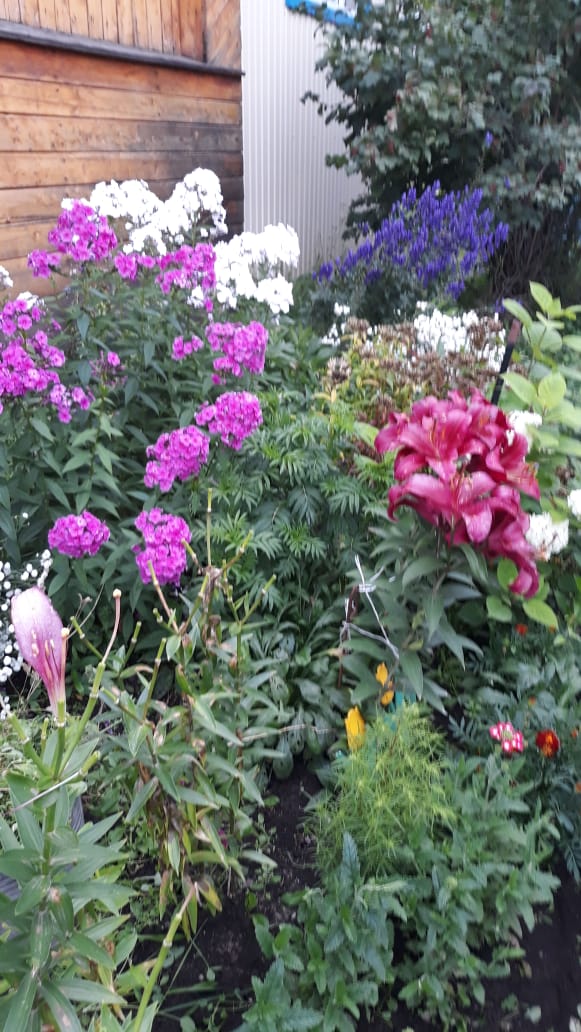 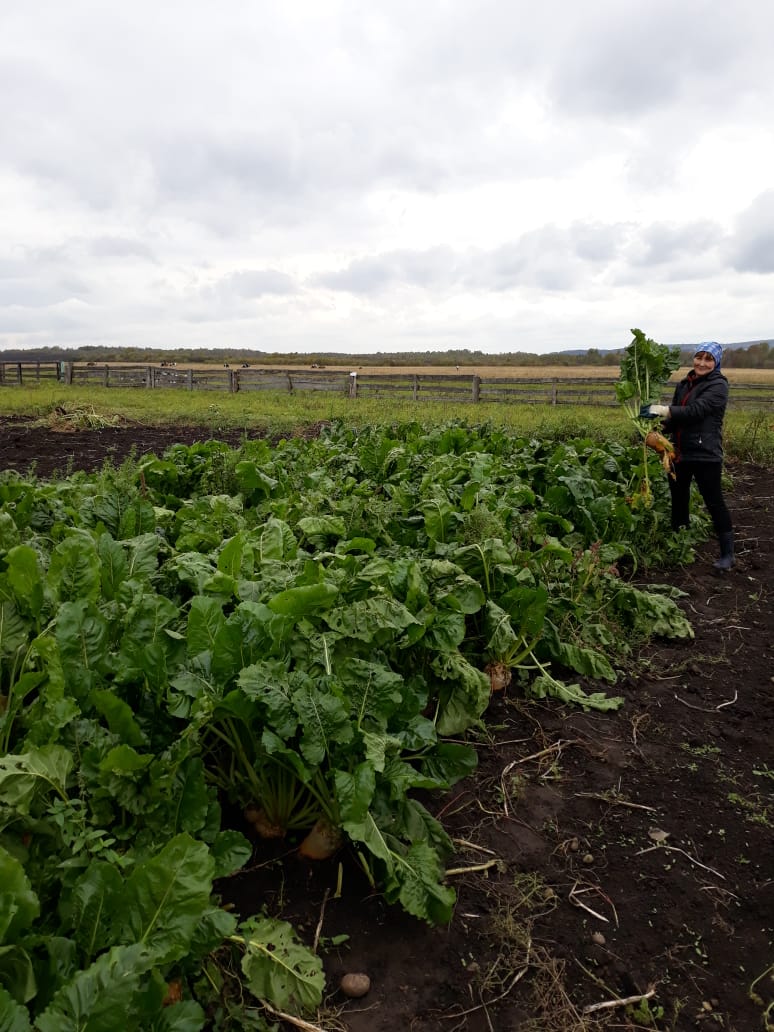 35
Гафурьяновы Айдар и Ляйсян
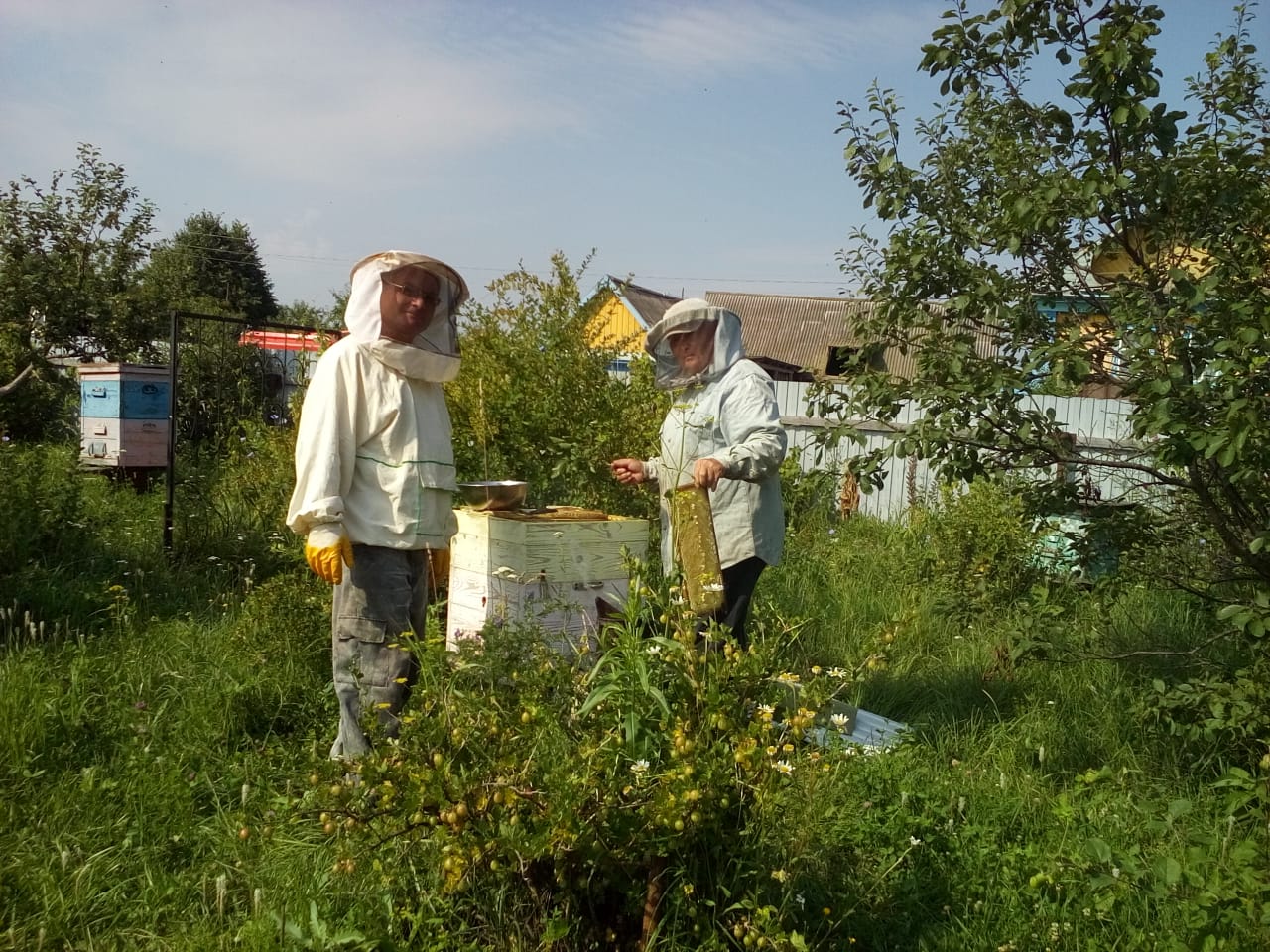 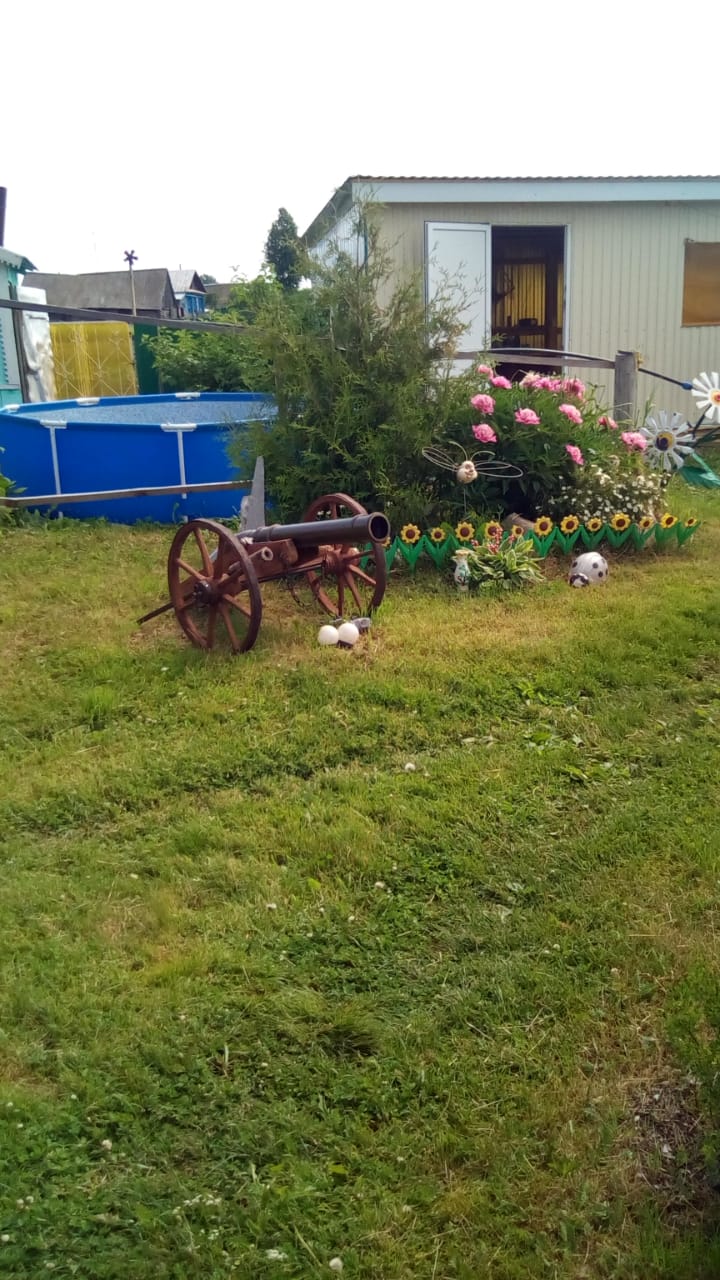 36
Урожай с огорода  Гафурьяновых
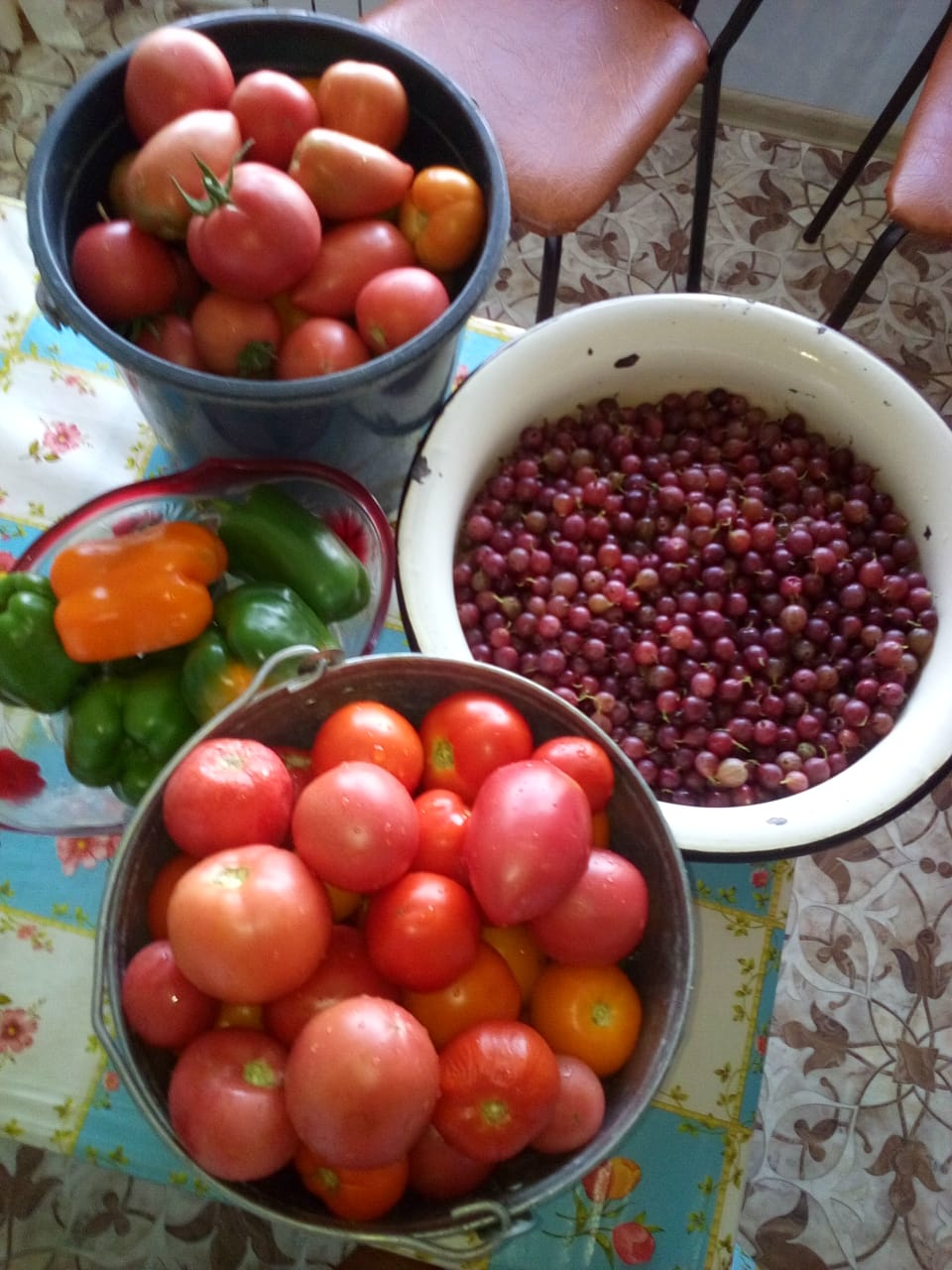 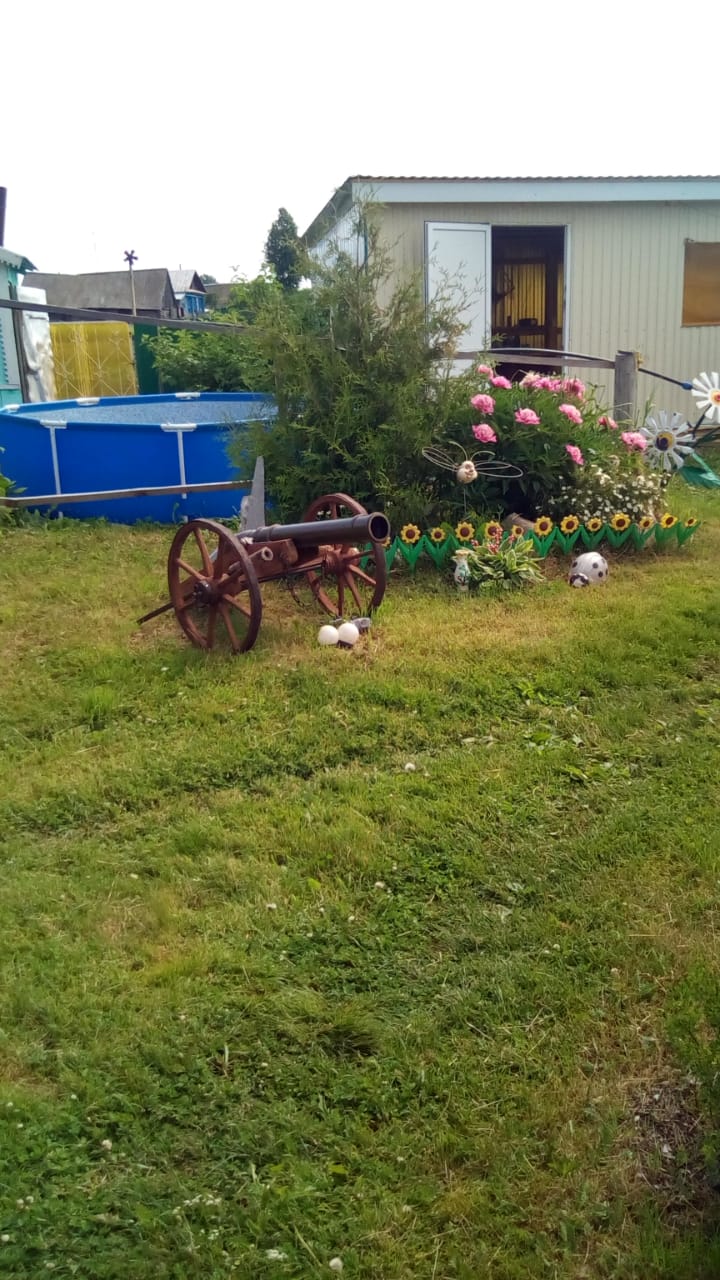 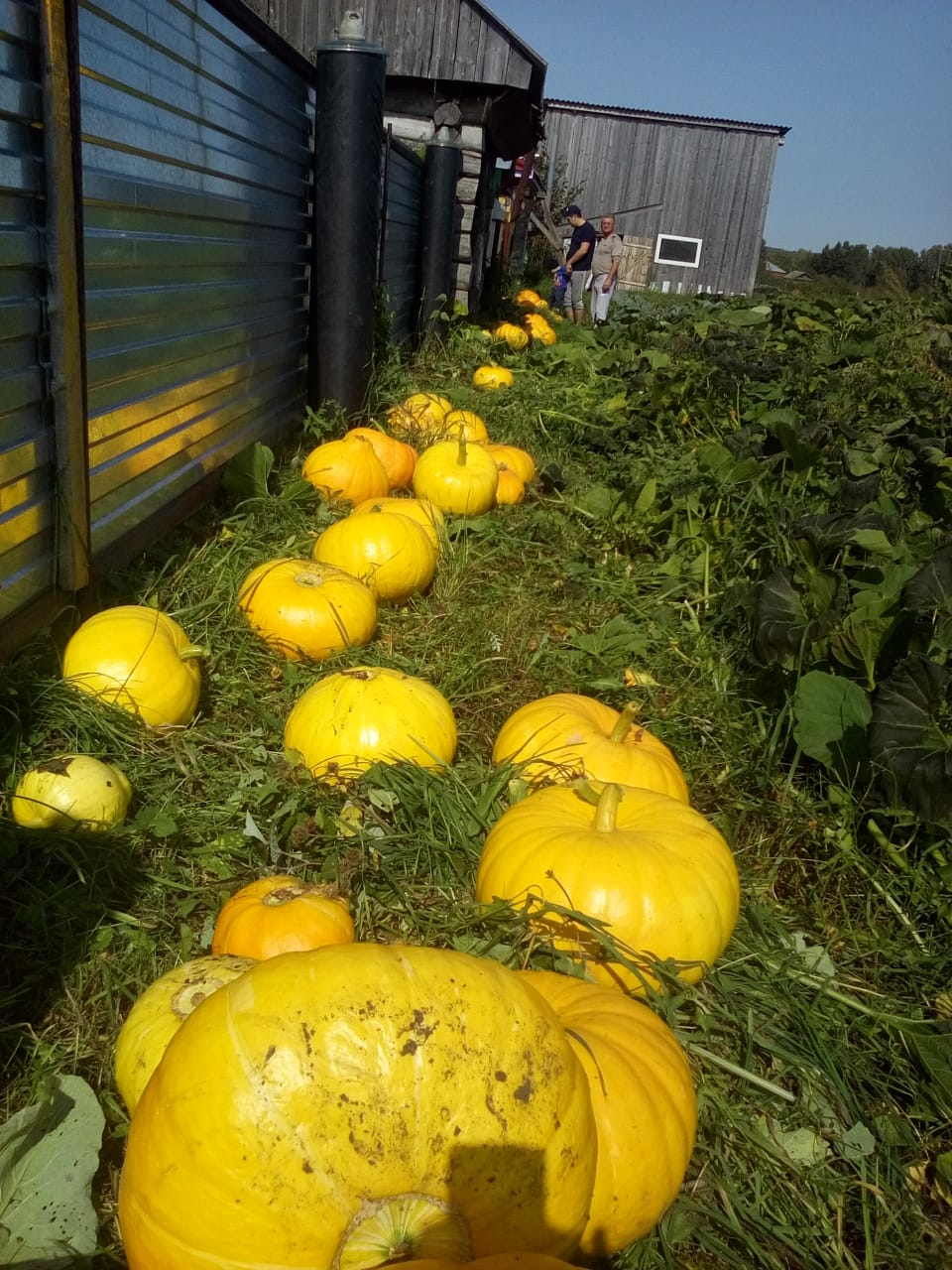 37
Семья Муфтахтдиновых
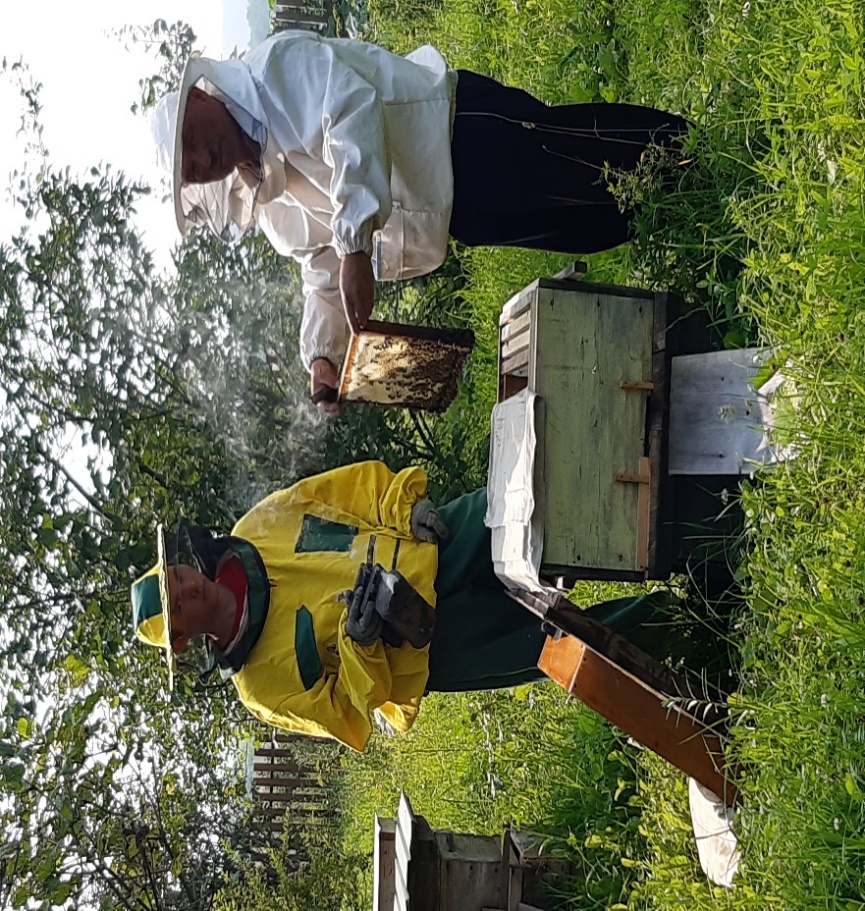 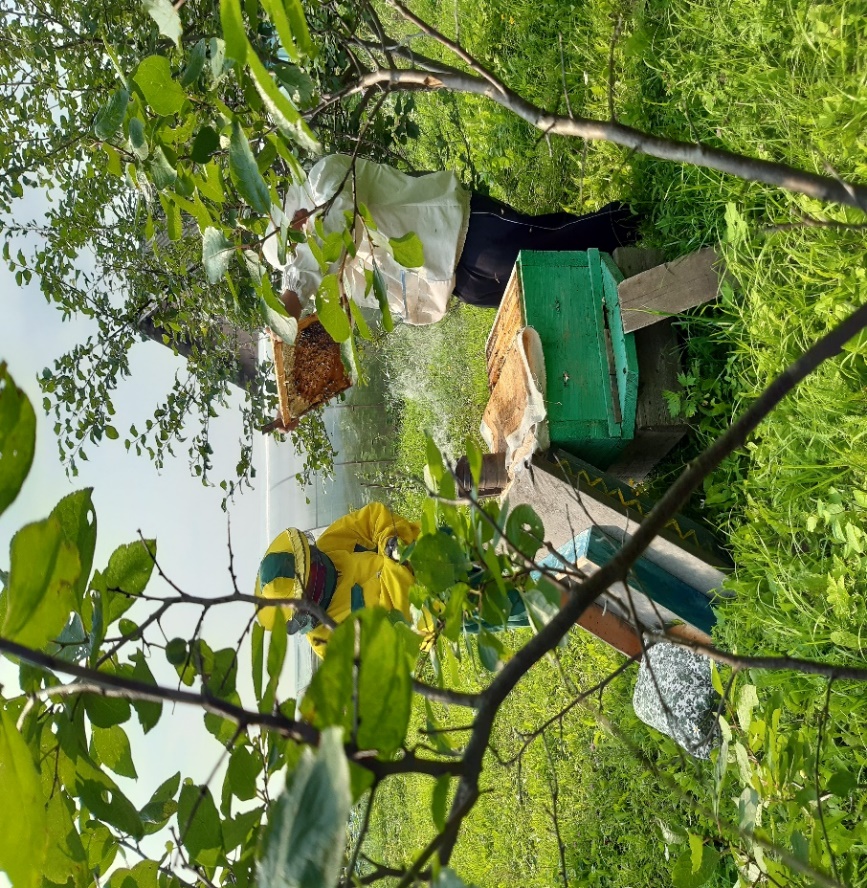 38
Яблоневый сад Муфтахтдиновых
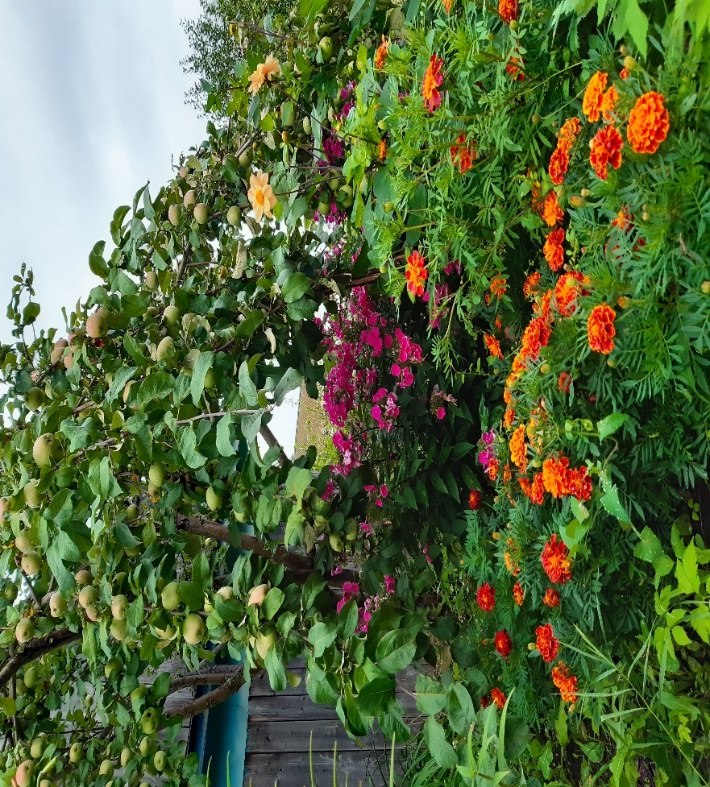 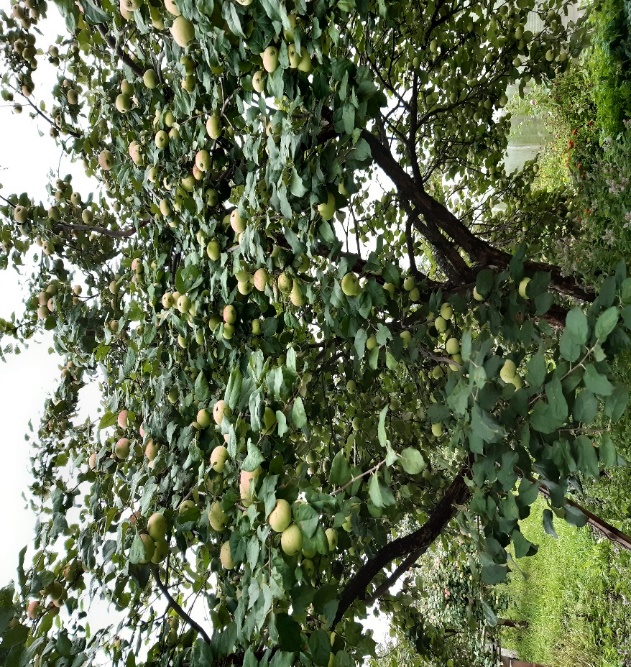 39
Флэшмоб « Мы поддерживаем ППМИ-2021: Ремонт дороги улицы Полевая села Старые Казанчи»
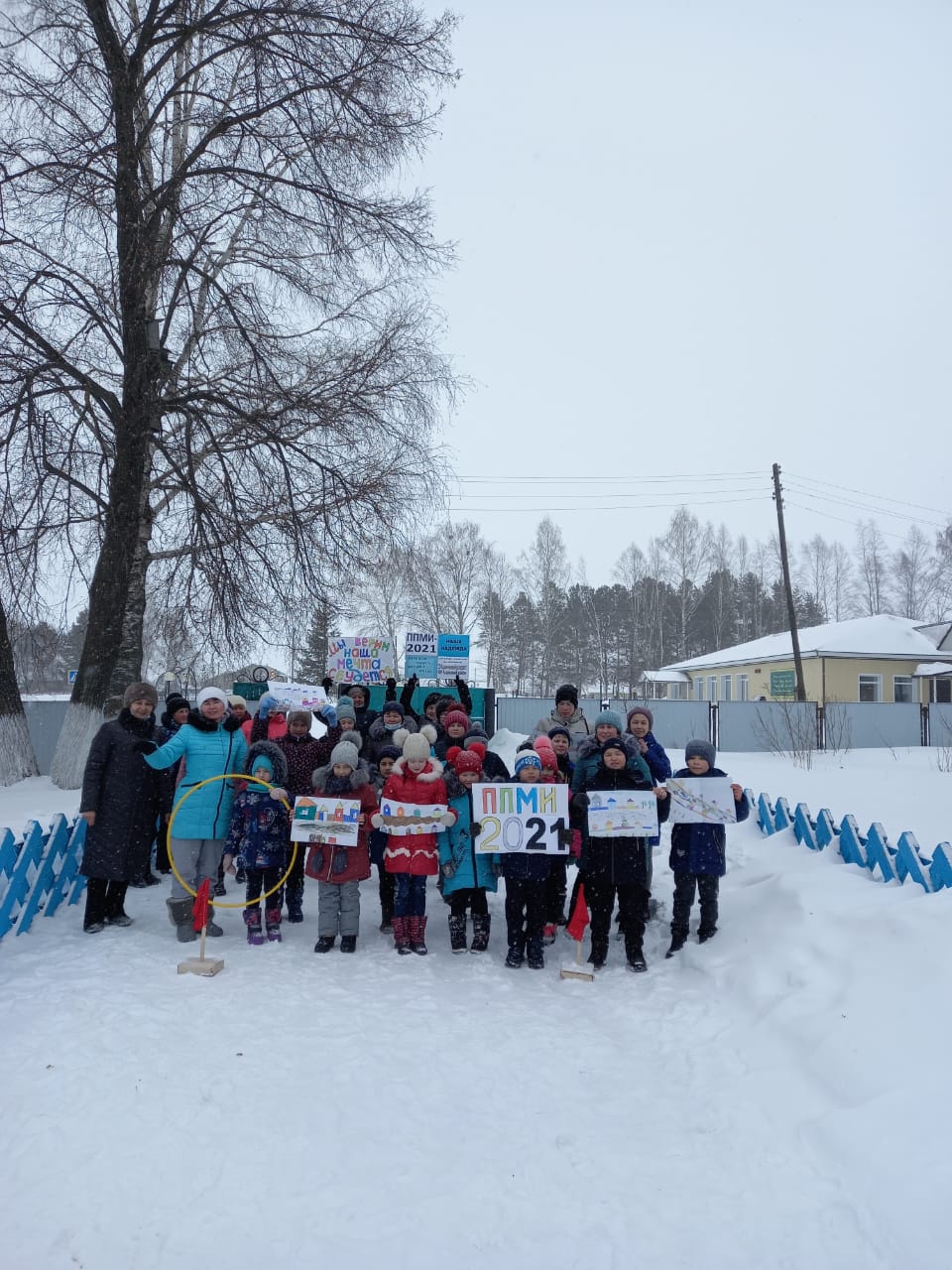 40
Конкурс рисунков детей: « Мы поддерживаем ППМИ-2021: Ремонт дороги улицы Полевая села Старые Казанчи»
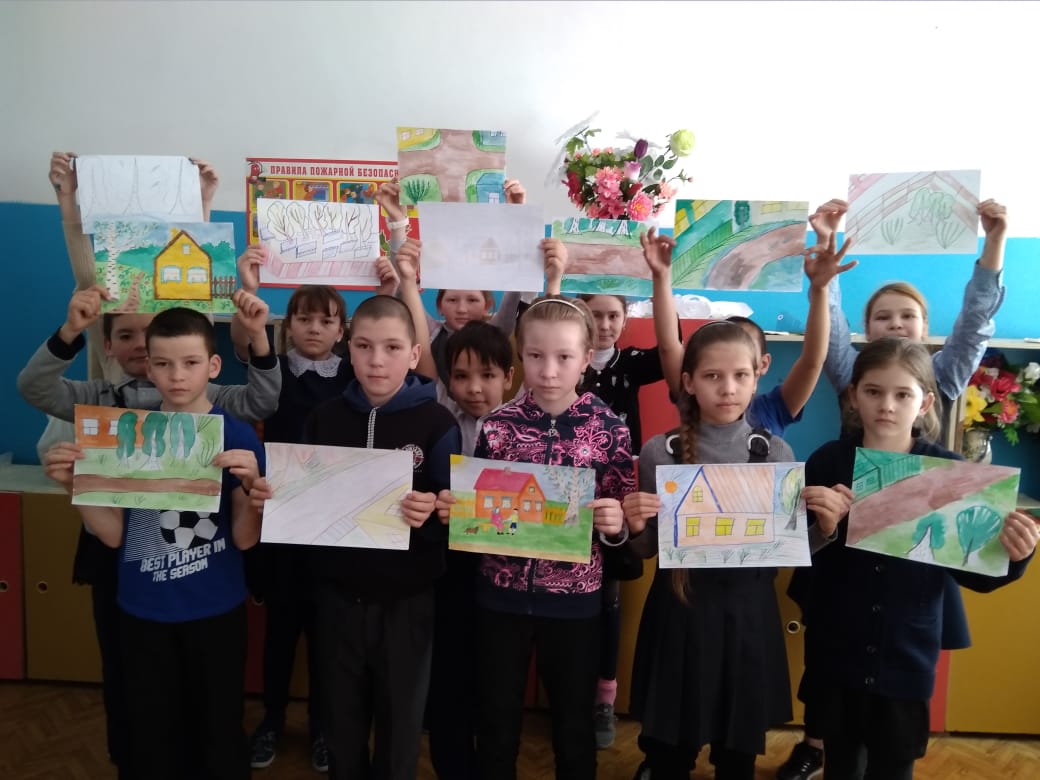 41
Нам нужна хорошая дорога – Голосуем за ППМИ – 2021!!!
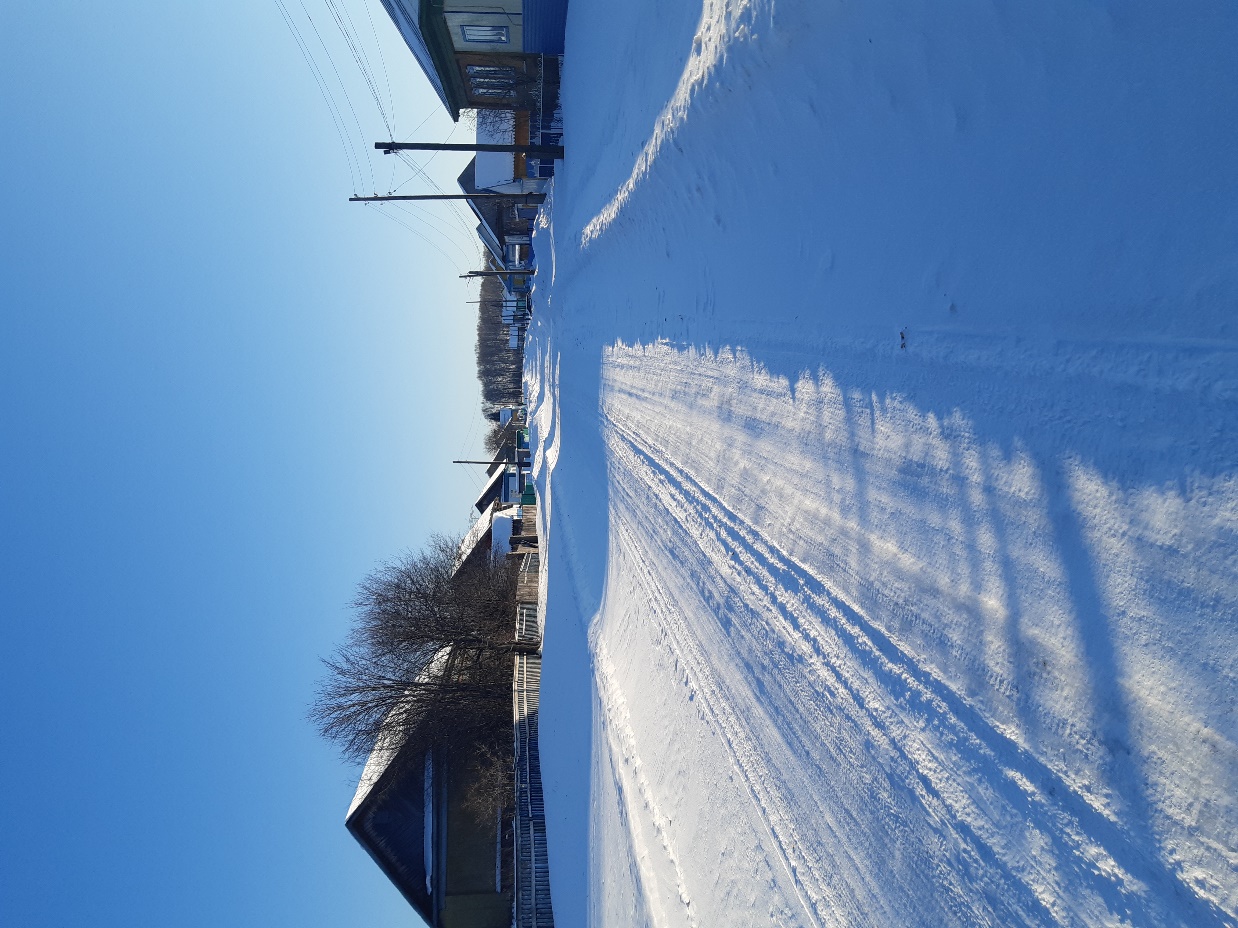 42
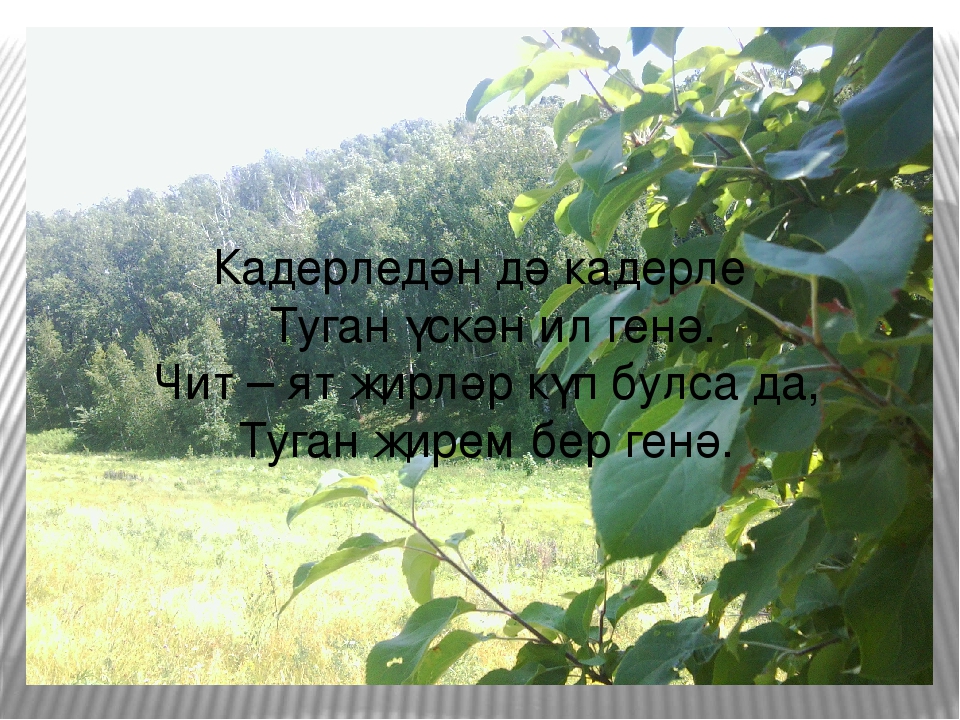 43
Спасибо за внимание
44